สรุปผลโครงการเด็กควนโดนฟันดี…เริ่มที่ผู้ปกครอง
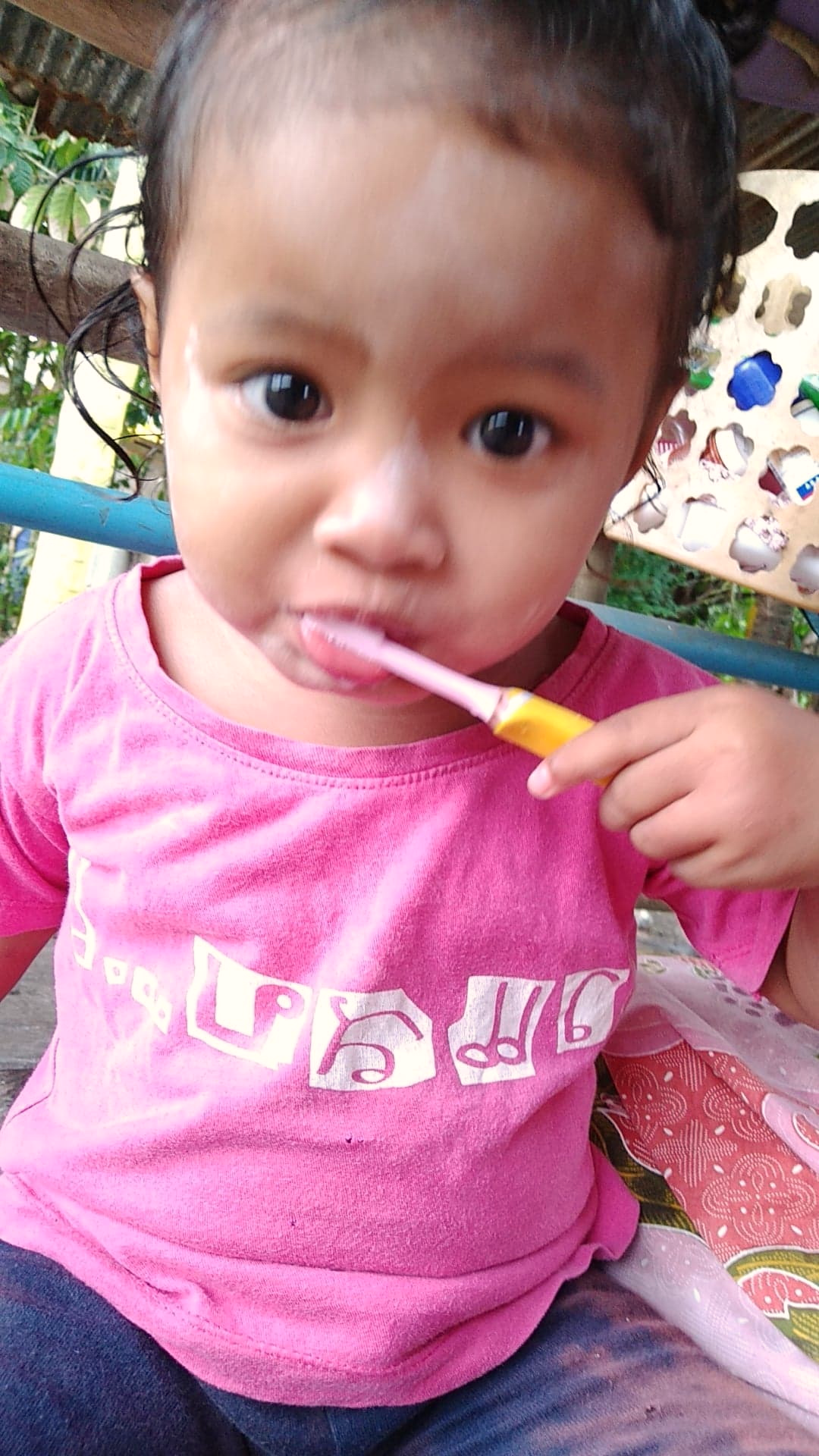 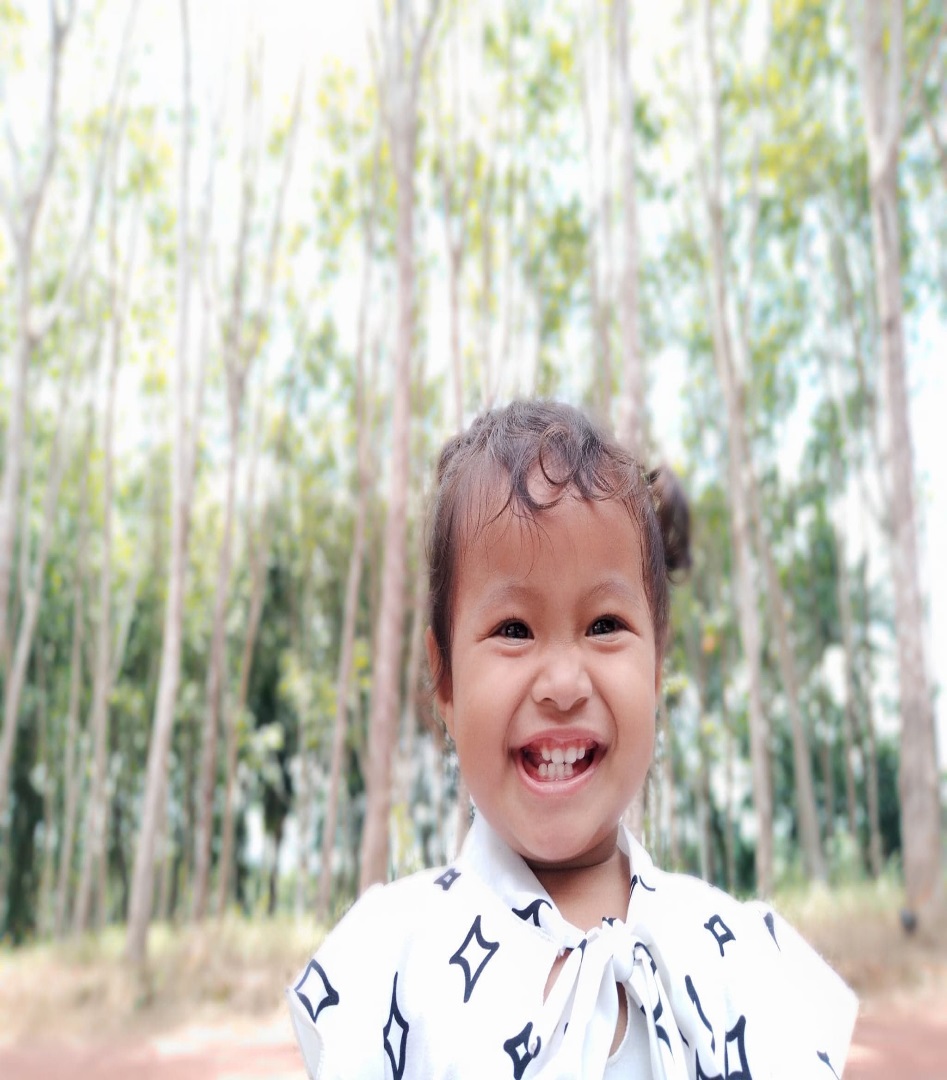 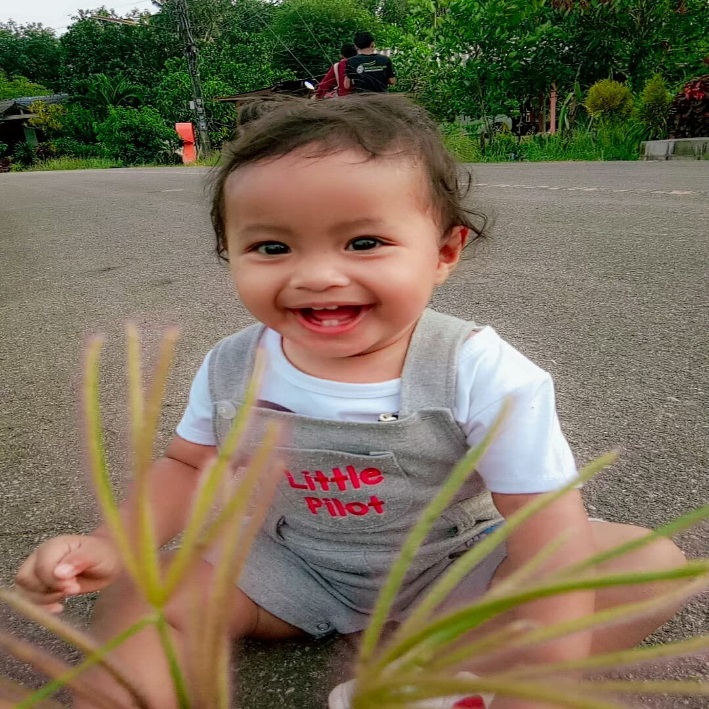 โรงพยาบาลส่งเสริมสุขภาพตำบลควนโดน
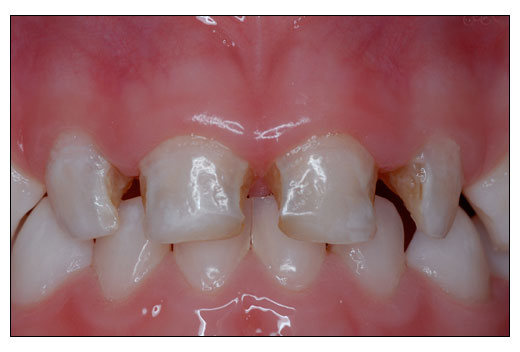 หลักการและเหตุผล
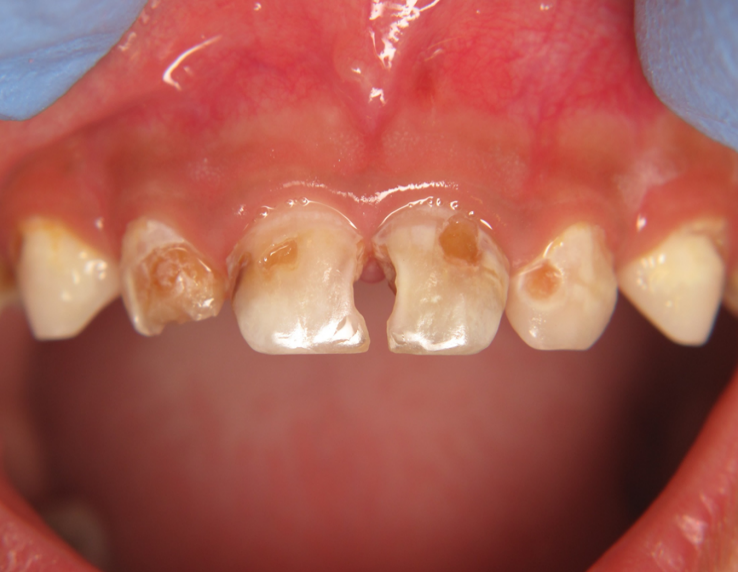 เด็กอายุต่ำกว่า 3 ปีมีฟันผุเพิ่มขึ้นอย่างต่อเนื่อง โดยปี 2559 ถึง 2561 พบว่าเด็กในเขตตำบลควนโดนมีอัตราโรคฟันผุ ร้อยละ 40.02 ร้อยละ 41.09 และร้อยละ 45.16 ตามลำดับ และมีผู้ปกครองบางส่วนยังใช้ผ้าเช็ดทำความสะอาดฟันให้ลูก ซึ่งการใช้วิธีดังกล่าวจะทำให้เด็กฟันผุได้ง่าย เพราะฟันไม่ได้รับฟลูออไรด์ และมีเชื้อแบคทีเรียอยู่ในช่องปาก 
	โรงพยาบาลส่งเสริมสุขภาพตำบลควนโดน  ได้เห็นความสำคัญของปัญหาดังกล่าวจึงจัดทำโครงการเด็กควนโดนฟันดี เริ่มที่ผู้ปกครอง ปีงบประมาณ 2562 ขึ้น โดยมีเป้าหมายหลักคือเพื่อให้ผู้ปกครองเด็กมีความรู้ในการดูแลสุขภาพช่องปากของเด็ก สามารถแปรงฟันอย่างถูกวิธีให้เด็กได้ มีทัศนคติที่ดีทางด้านทันตกรรม ตลอดจนเด็กในเขตตำบลควนโดนมีอัตราฟันผุลดลง
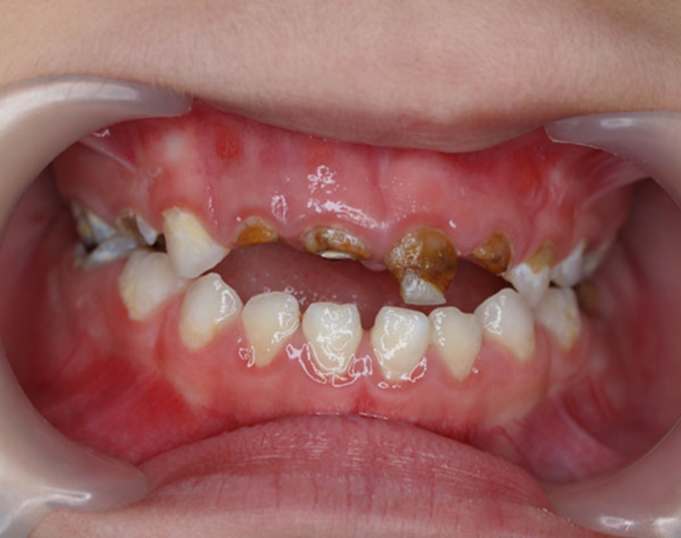 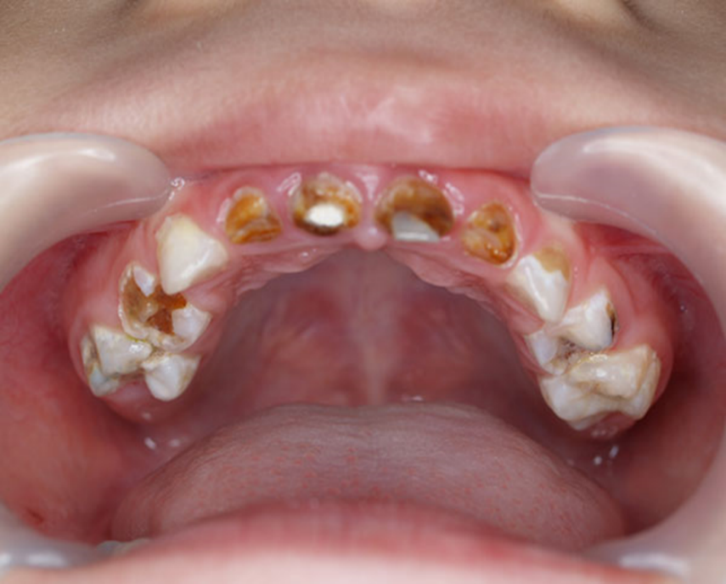 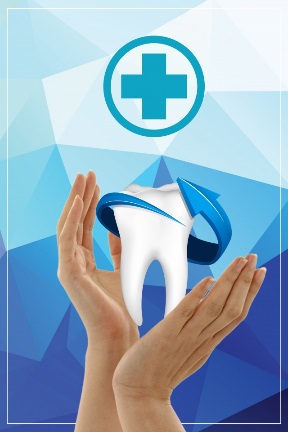 วัตถุประสงค์
1.  ผู้ปกครองมีความรู้และทัศนคติที่ดีเกี่ยวกับทันตสุขภาพในเด็ก
2.  ผู้ปกครองสามารถทำความสะอาดช่องปากของเด็กได้อย่างถูกต้อง 
3.  เพื่อลดอัตราฟันผุในเด็กก่อนปฐมวัย
4.  เพื่อให้เด็กได้รับบริการทางทันตกรรม และได้เคลือบฟลูออไรด์วานิชทุกคน
5.  เพื่อให้อสม.เข้ามามีส่วนร่วมในการดูแลสุขภาพช่องปากของเด็กก่อนปฐมวัย
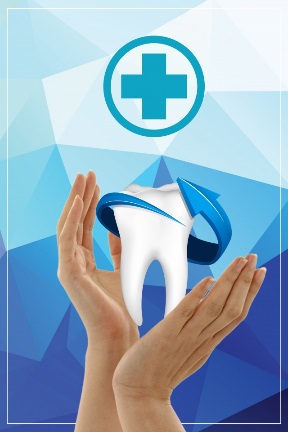 ผลการดำเนินงาน
กิจกรรมอบรมเชิงปฏิบัติการให้แก่แกนนำอสม.ด้านทันตสาธารณสุข
     เป้าหมาย คือ อสม.ในเขตอบต.ควนโดน จำนวน 28 คน
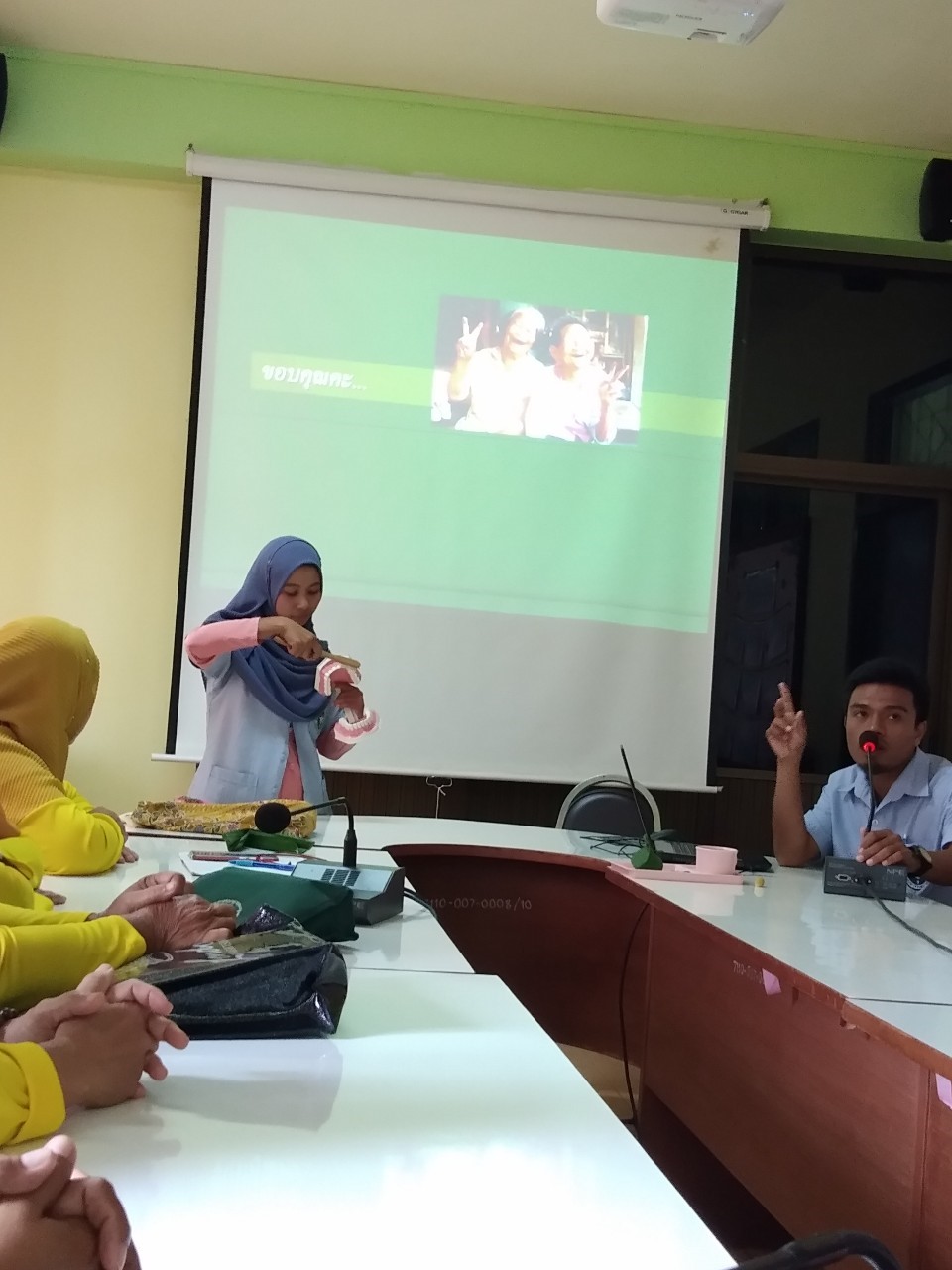 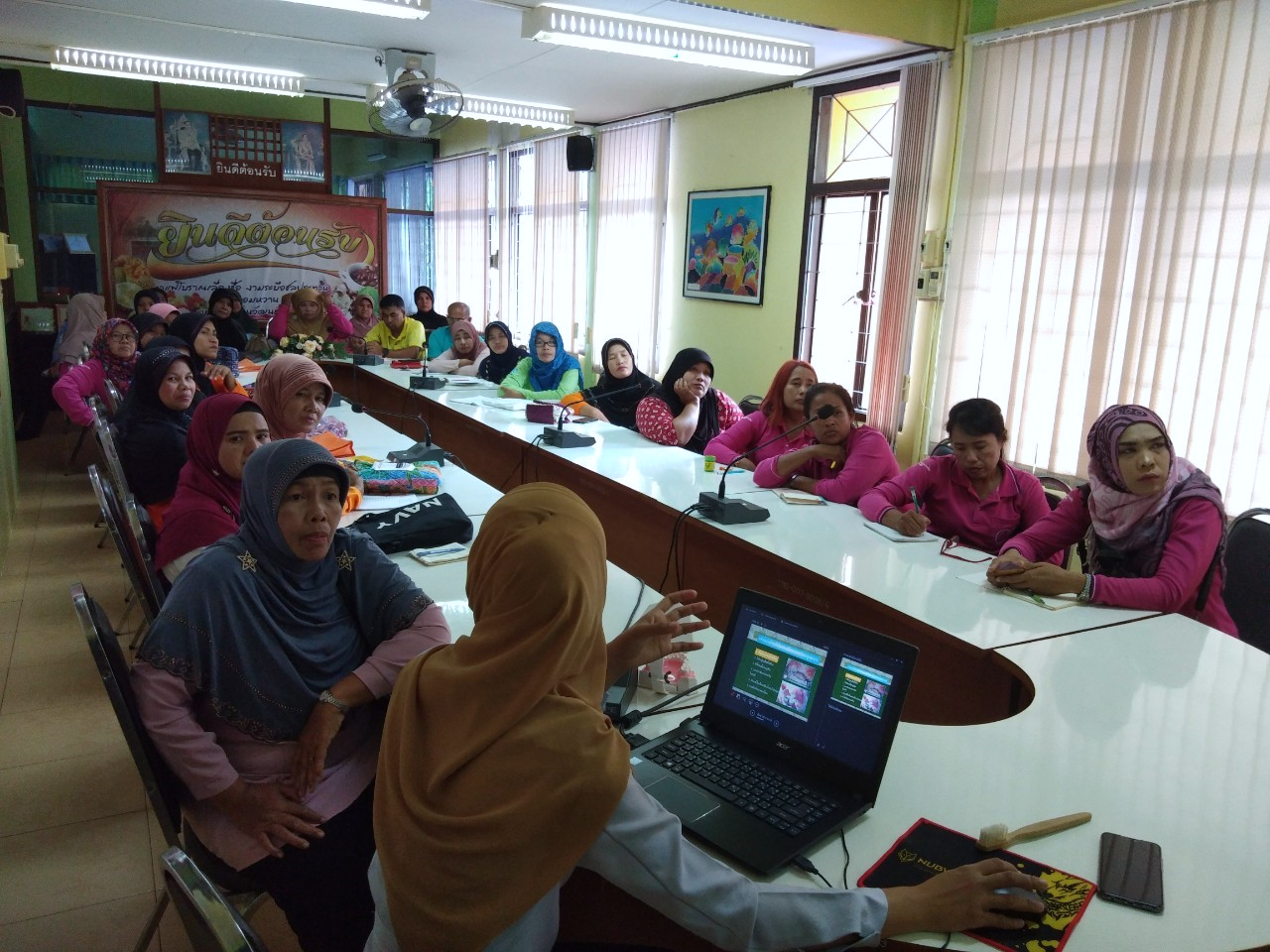 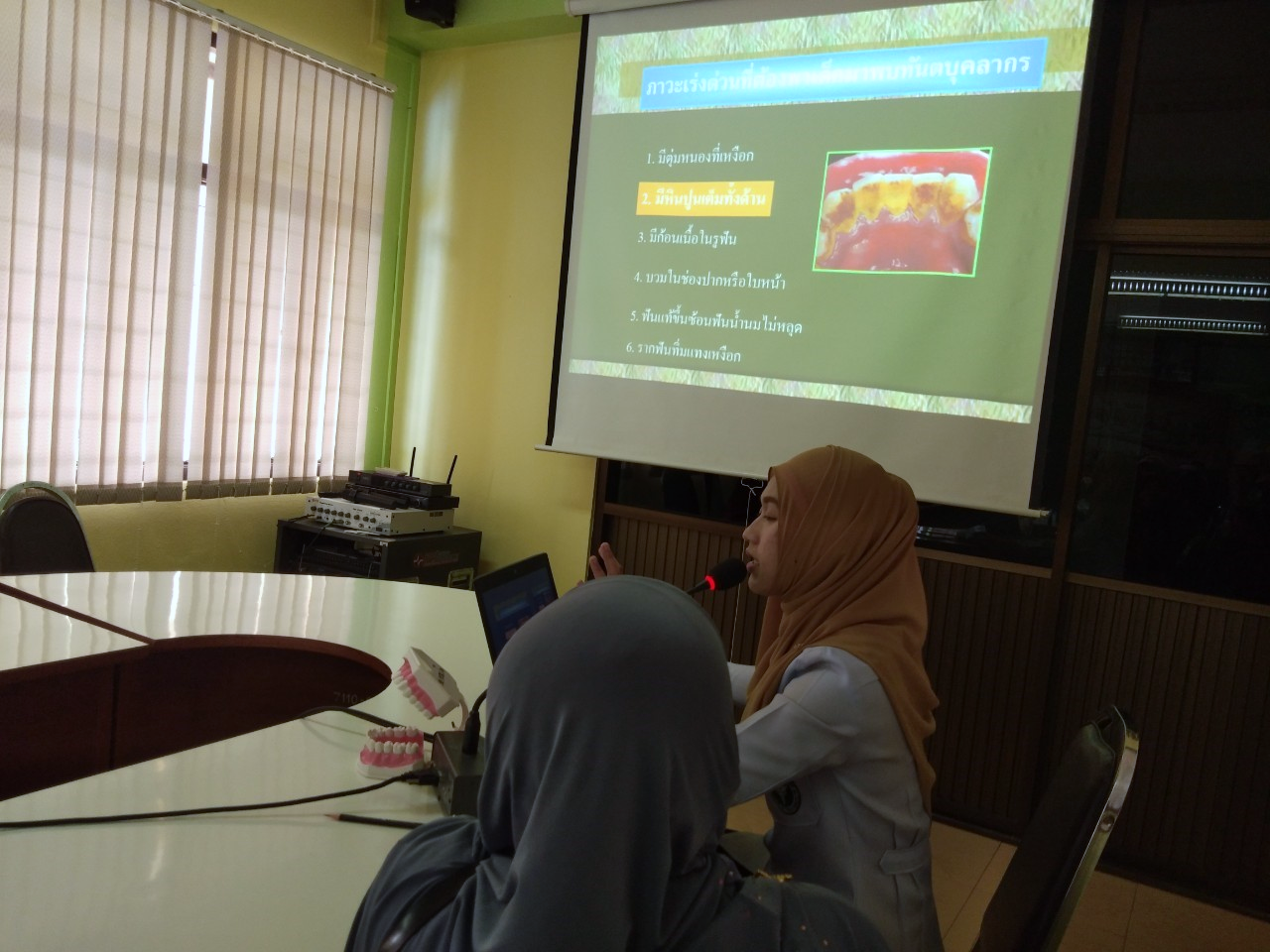 ผลการดำเนินงาน
กิจกรรมอบรมเชิงปฏิบัติการให้แก่แกนนำอสม.ด้านทันตสาธารณสุข 
	ใช้เจลย้อมสีฟัน เป็นตัววัดคราบจุลินทรีย์ โดยให้อสม.แปรงฟัน  2 นาที บีบยาสีฟันบริมาณเต็มแปรงสีฟัน เมื่อแปรงฟันเสร็จจะหยดเจลย้อมสีฟันให้คนละ 1 หยดบนแปรงสีฟันของอสม.ทุกคน จากนั้นป้ายเจลให้ติดฟันทั่วทุกซี่ ทุกด้าน และบ้วนน้ำ 1 ครั้ง เมื่อบ้วนน้ำเสร็จแล้วก็ตรวจประสิทธิ ภาพการแปรงฟันโดยทันตบุคลากร หากเจลย้อมสียังติดบนตัวฟัน แสดงว่ายังแปรงฟันไม่สะอาด
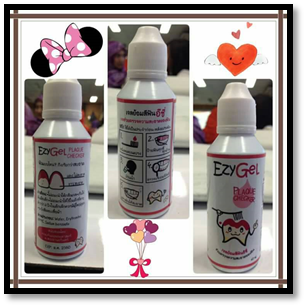 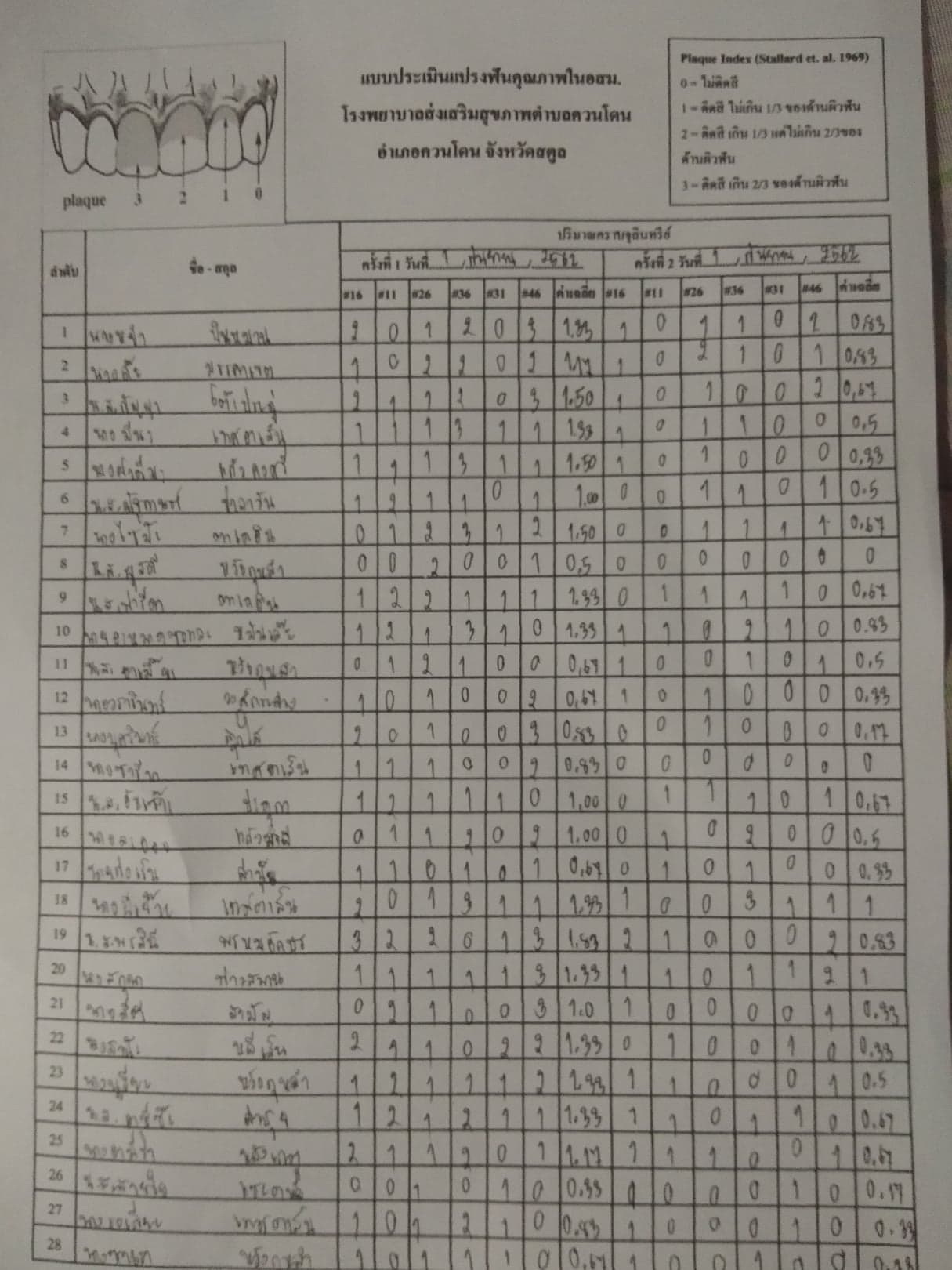 เกณฑ์การประเมินคราบจุลินทรีย์(Plaque Index)
0 ไม่พบคราบจุลินทรีย์หรือคราบติดสีบนผิวฟัน
1 มีคราบจุลินทรีย์น้อยกว่า 1 ใน 3 ของผิวฟัน 
2 มีคราบจุลินทรีย์มากกว่า 1 ใน 3 แต่ไม่เกิน 2 ใน 3 ของผิวฟัน
3 มีคราบจุลินทรีย์มากกว่า 2 ใน 3 ของผิวฟัน
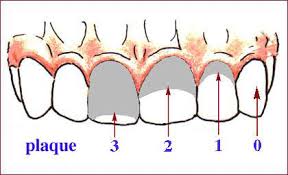 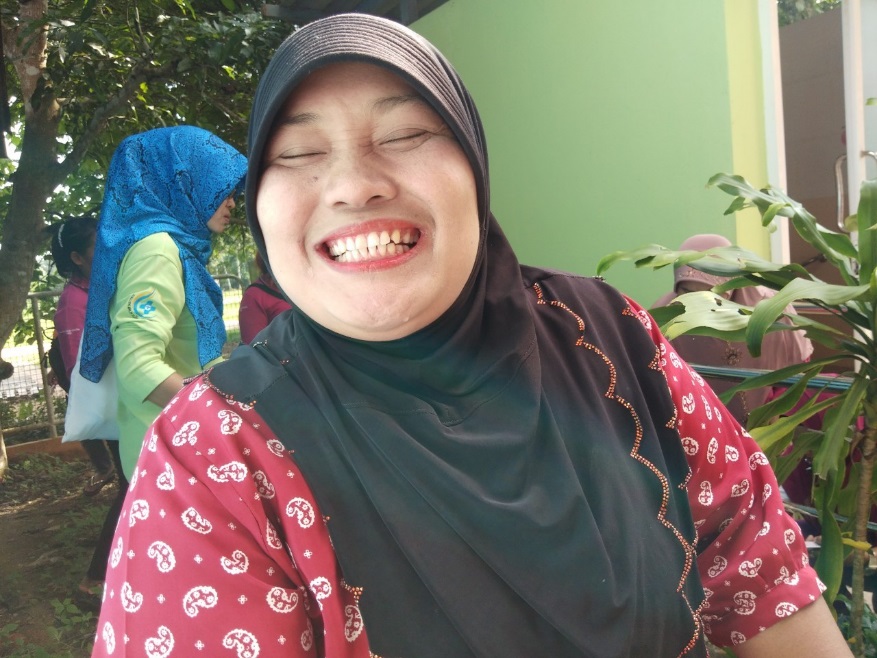 ประมวลภาพกิจกรรม
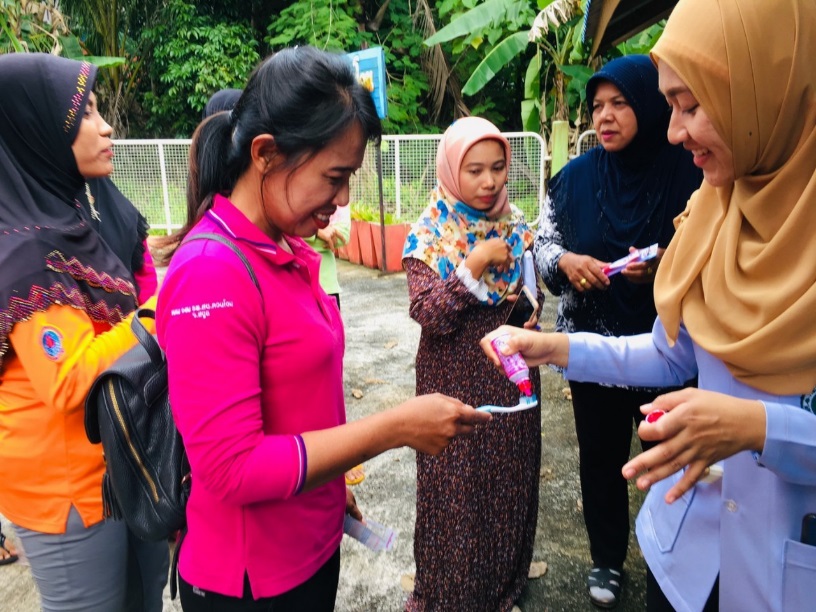 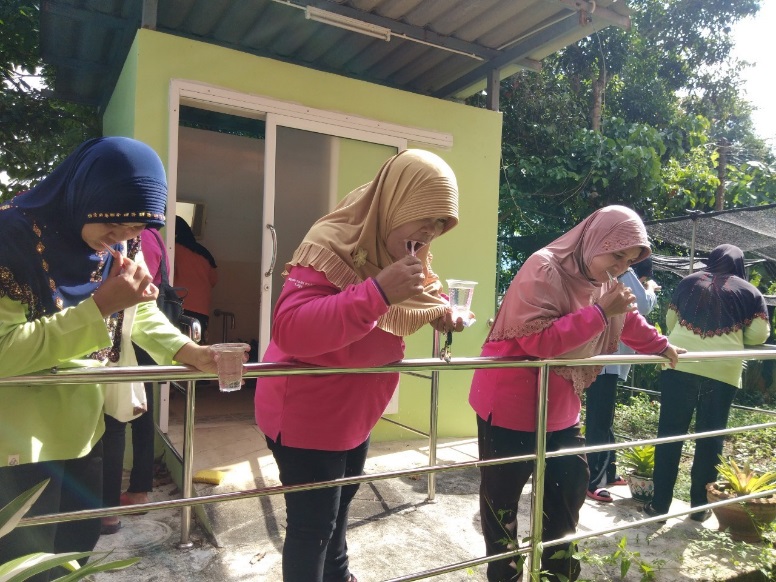 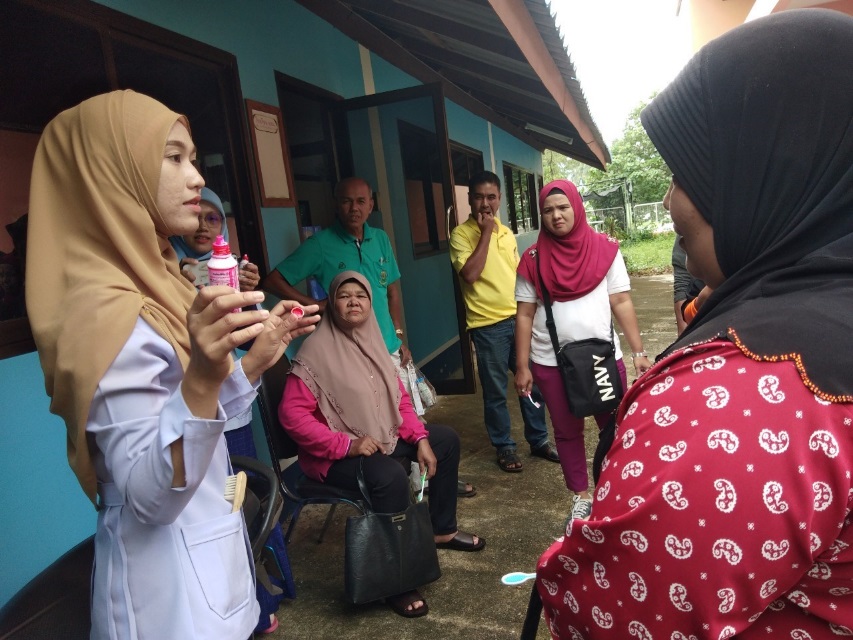 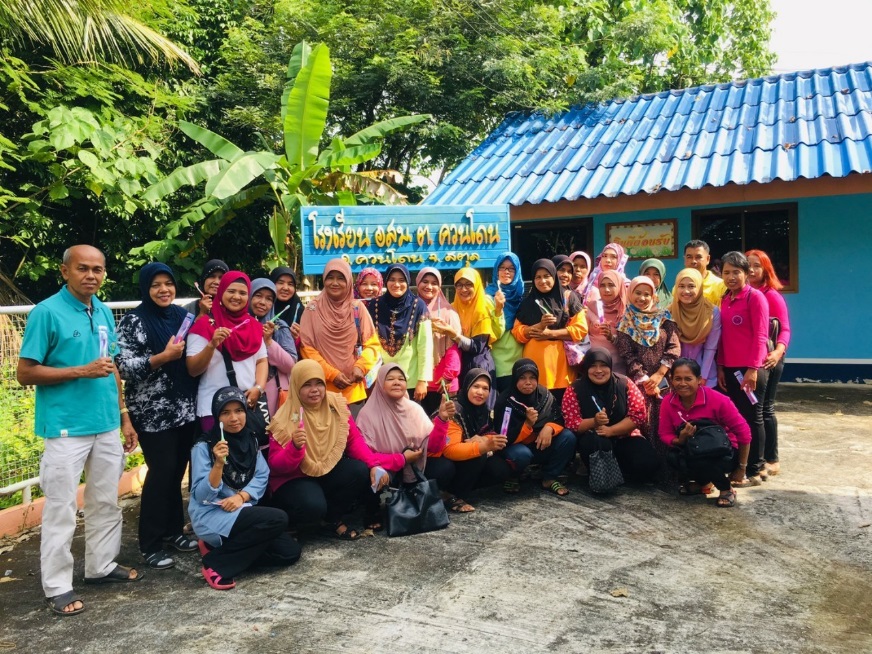 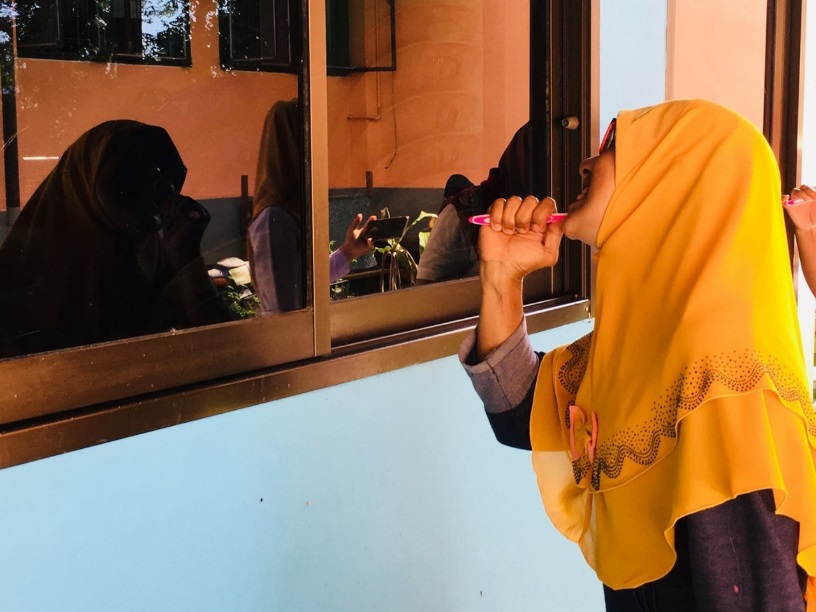 แผนภูมิแสดงผลการประเมินคราบจุลินทรีย์(Plaque Index)แต่ละซี่ฟัน
ของแกนนำอสม.ด้านทันตสาธารณสุข
แผนภูมิแสดงผลการประเมินคราบจุลินทรีย์(Plaque Index)
ของแกนนำอสม.ด้านทันตสาธารณสุข
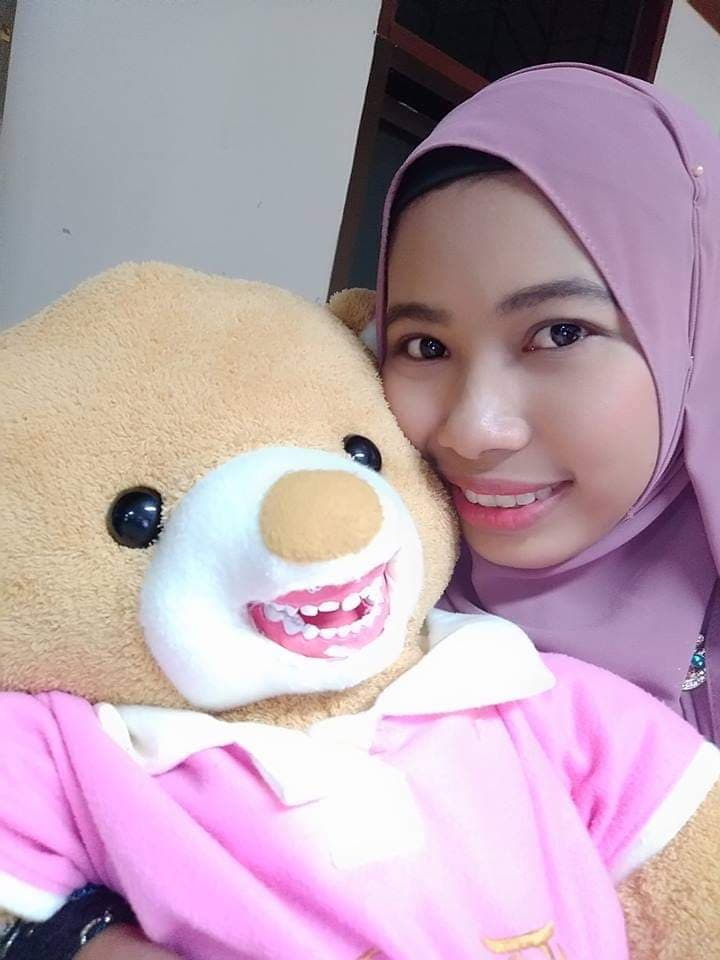 ผลการดำเนินงาน
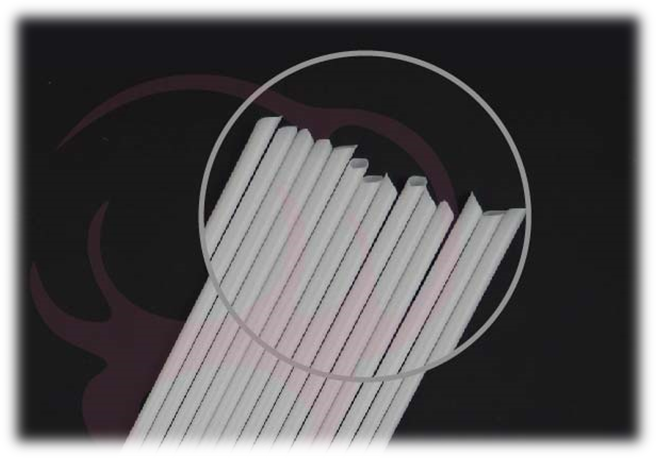 กิจกรรมอบรมเชิงปฏิบัติการให้แก่ผู้ปกครองเด็ก อายุ 0 - 2 ปี รวมทั้งฝึกแปรงฟันแบบลงมือปฏิบัติ 
          มีกลุ่มเป้าหมาย คือผู้ปกครองเด็กและเด็ก จำนวน 150 คน เป็นการให้ความรู้แก่ผู้ปกครอง และฝึกปฏิบัติการแปรงฟันให้บุตรหลานด้วยวิธีถูไปถูมา 2 นาที โดยบีบยาสีฟันแตะพอชื้น เมื่อแปรงฟันเสร็จจะใช้หลอดปลายแหลมตรวจประสิทธิภาพการแปรงฟัน
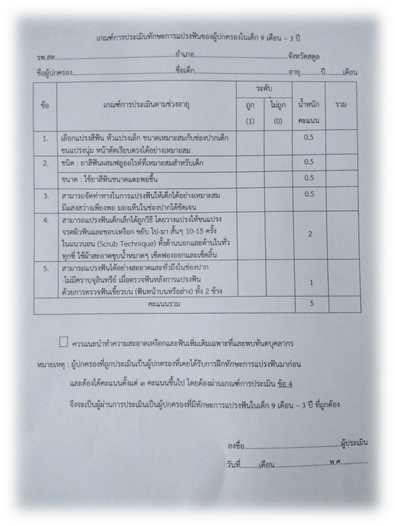 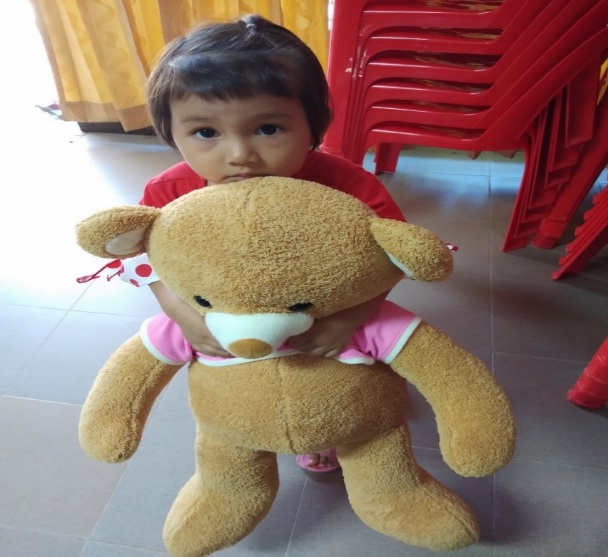 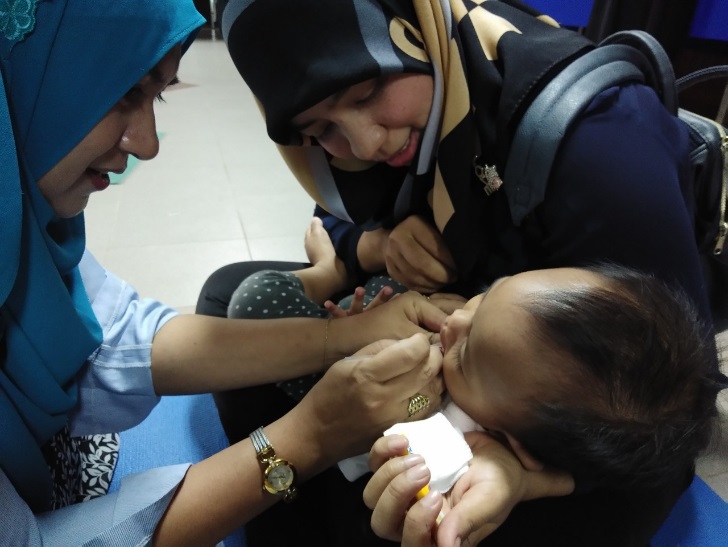 ประมวลภาพกิจกรรม
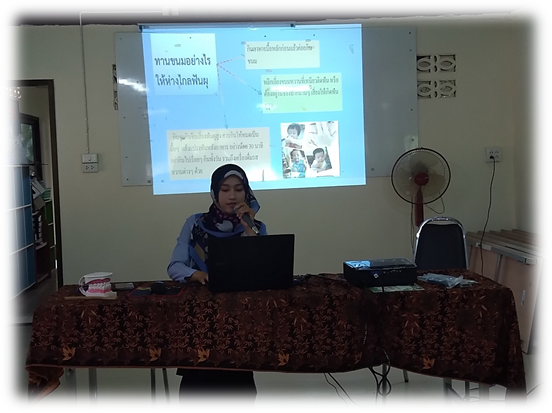 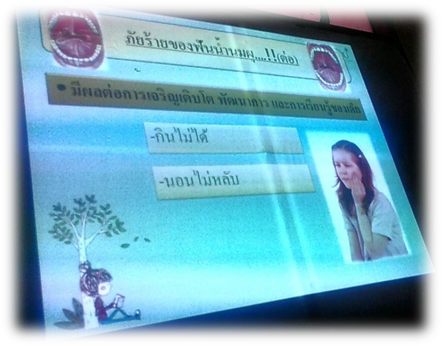 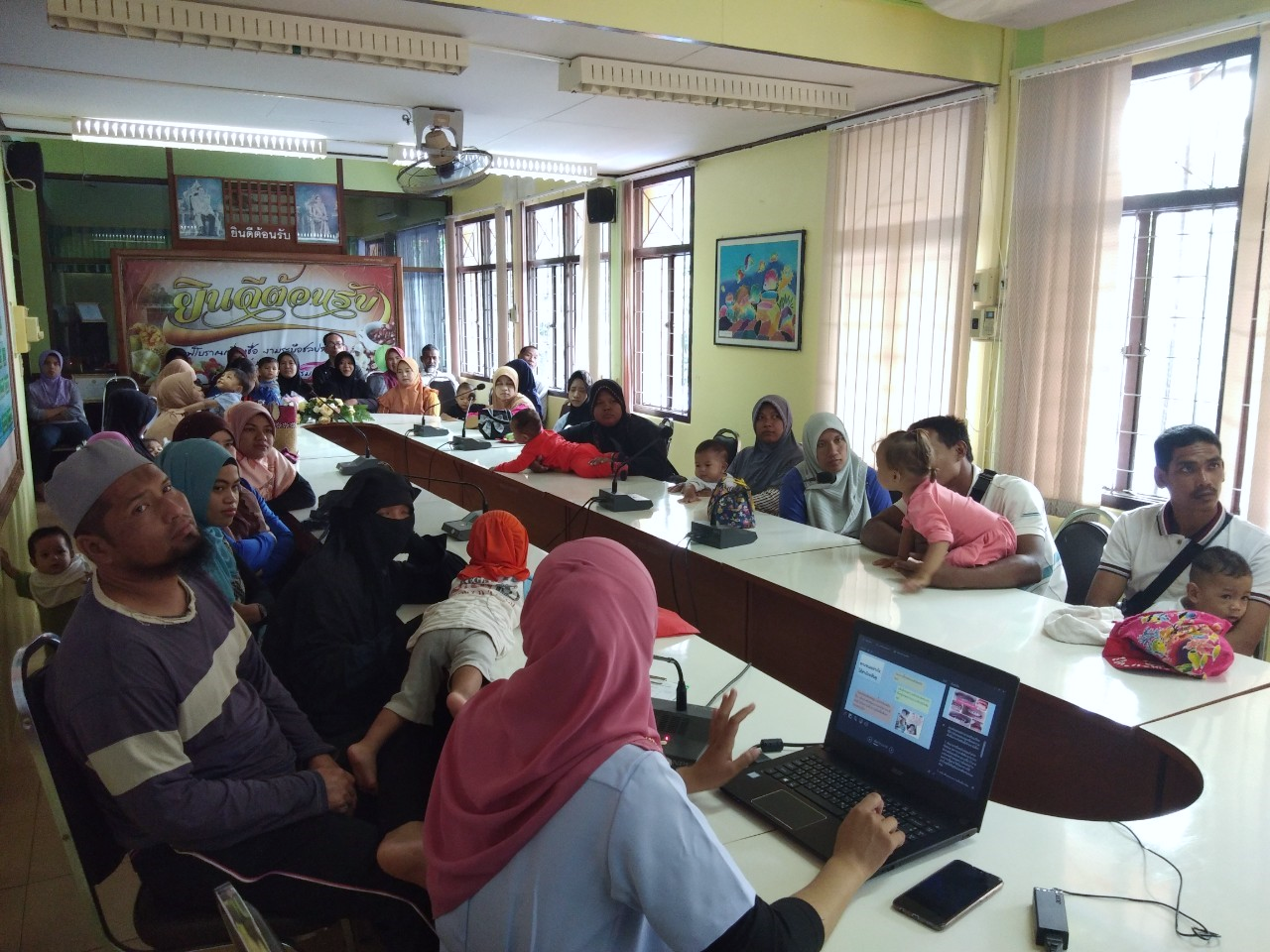 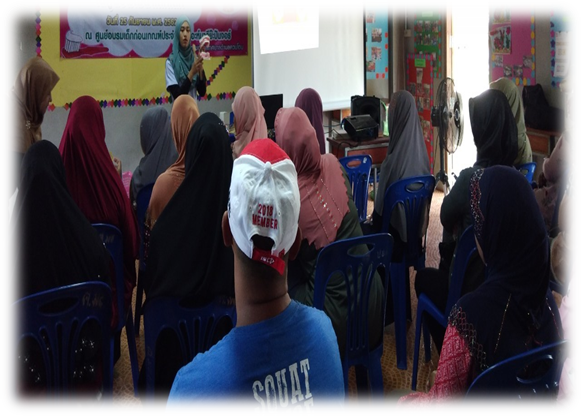 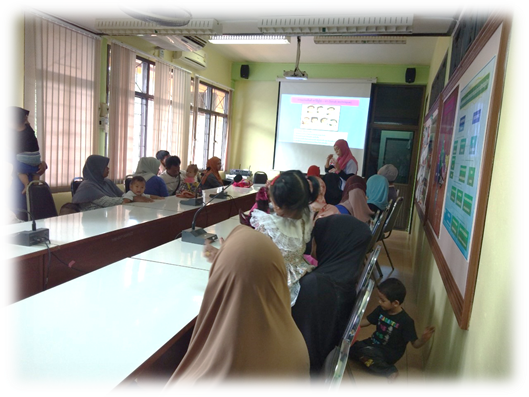 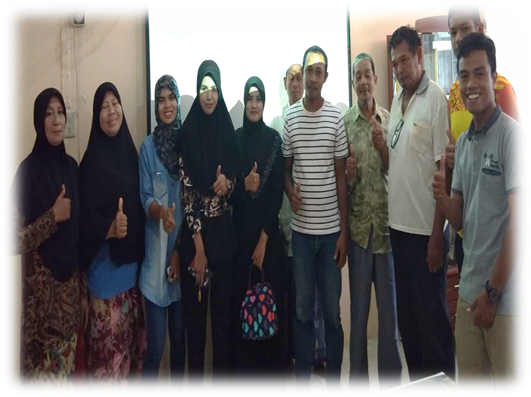 ประมวลภาพกิจกรรม
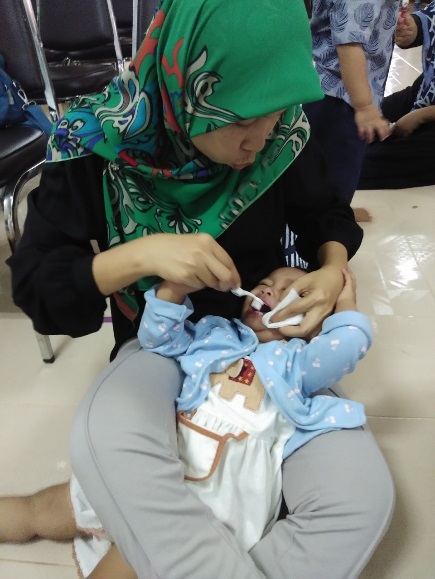 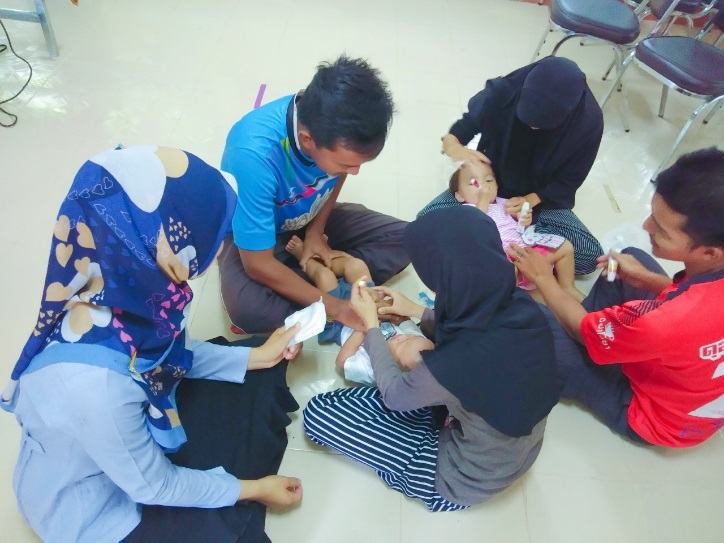 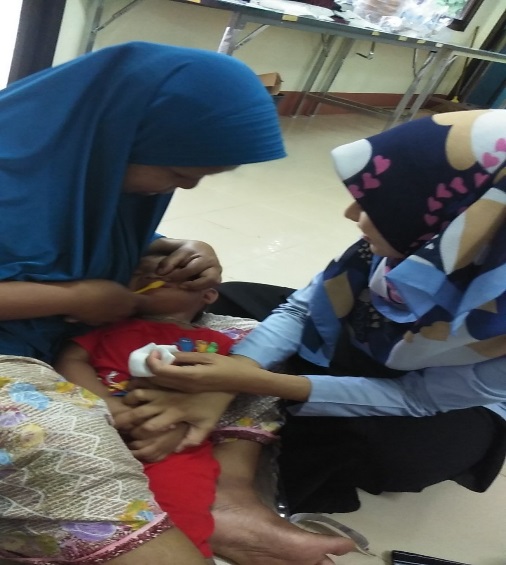 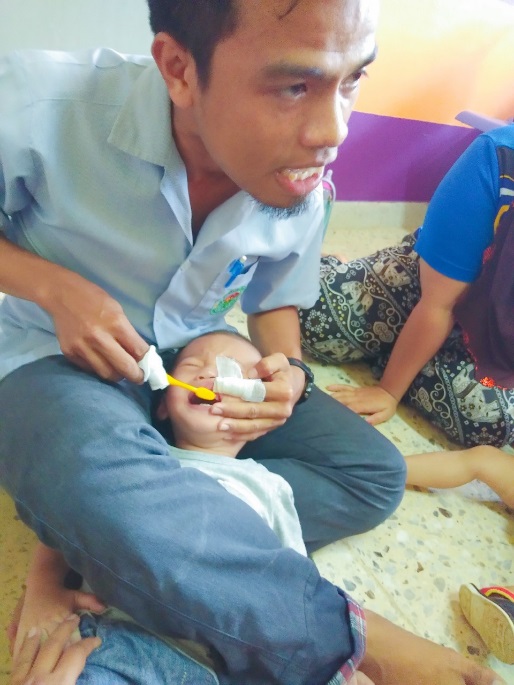 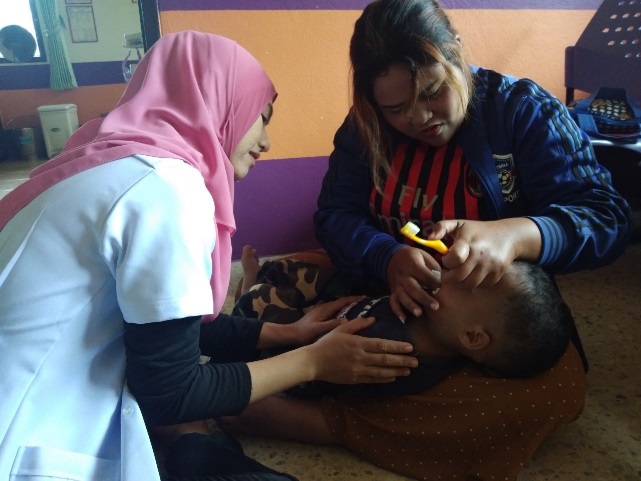 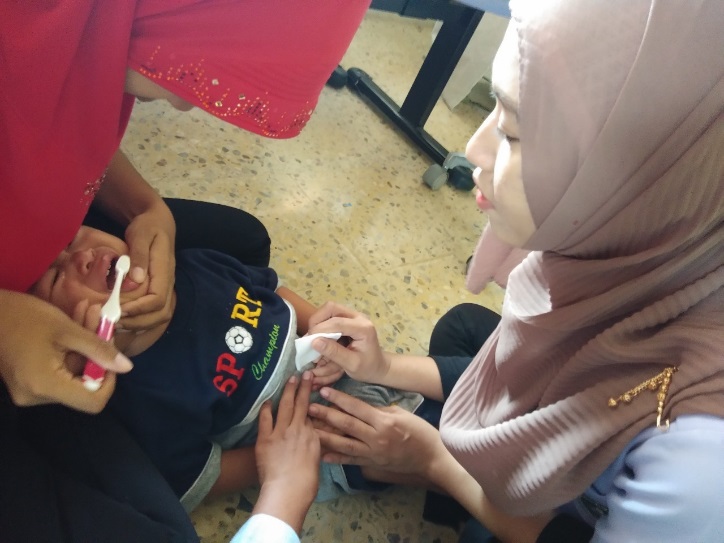 ประมวลภาพกิจกรรม
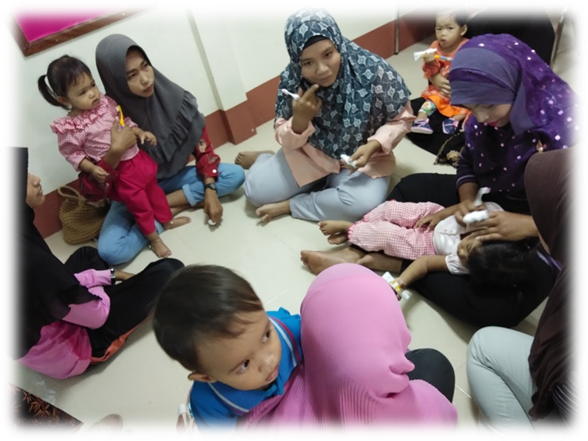 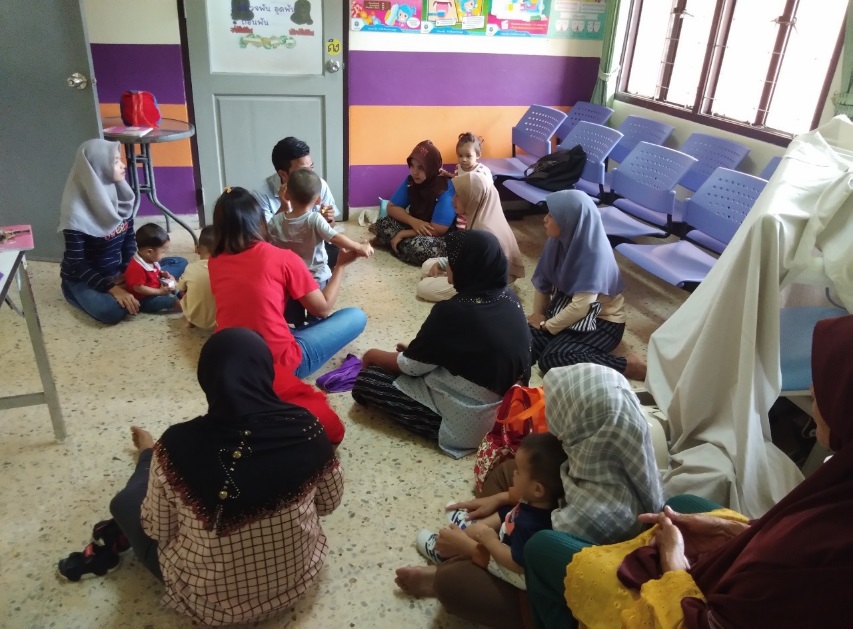 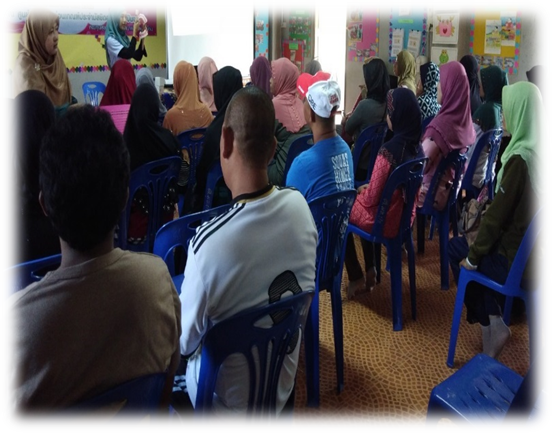 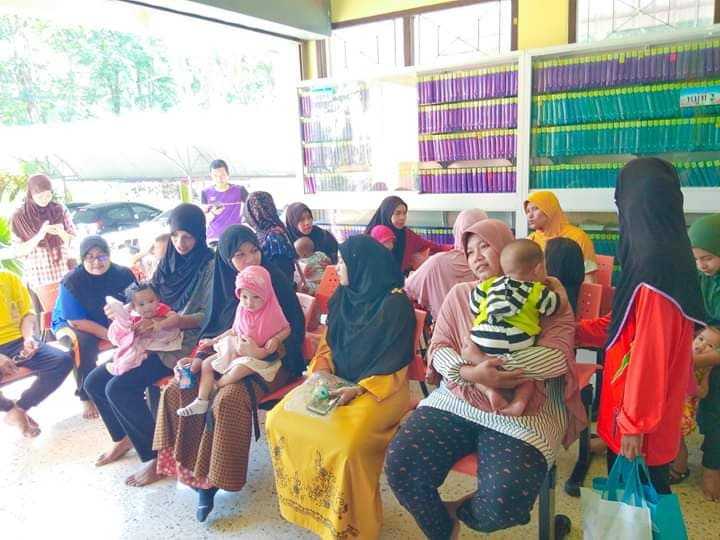 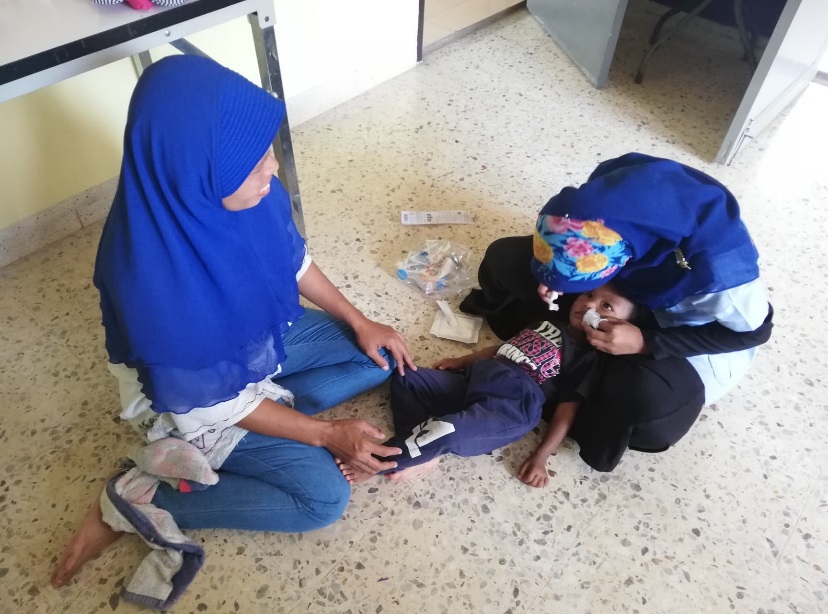 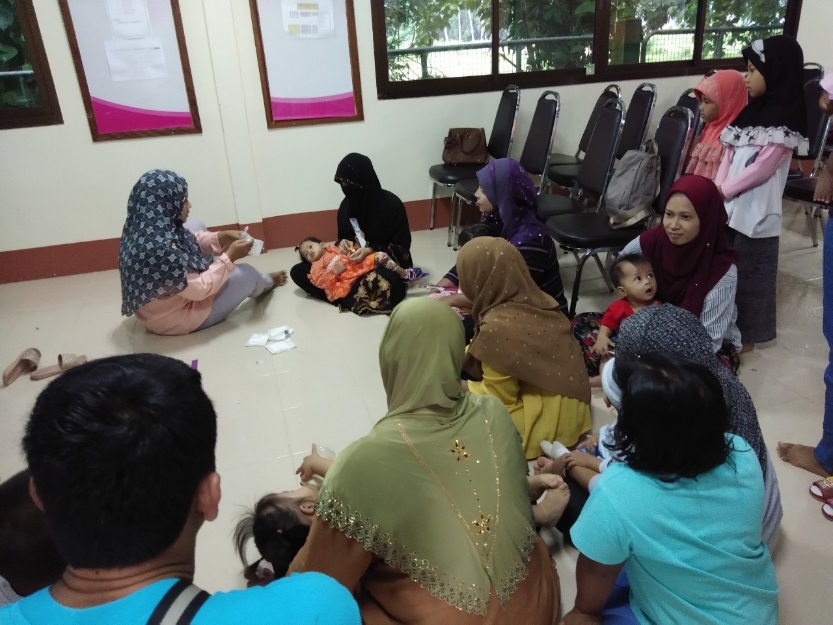 ประมวลภาพกิจกรรม
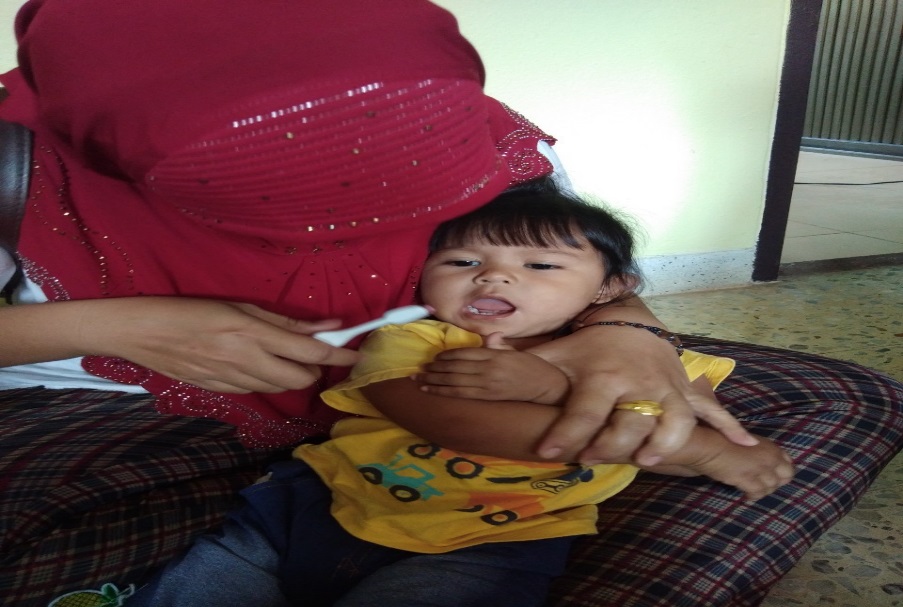 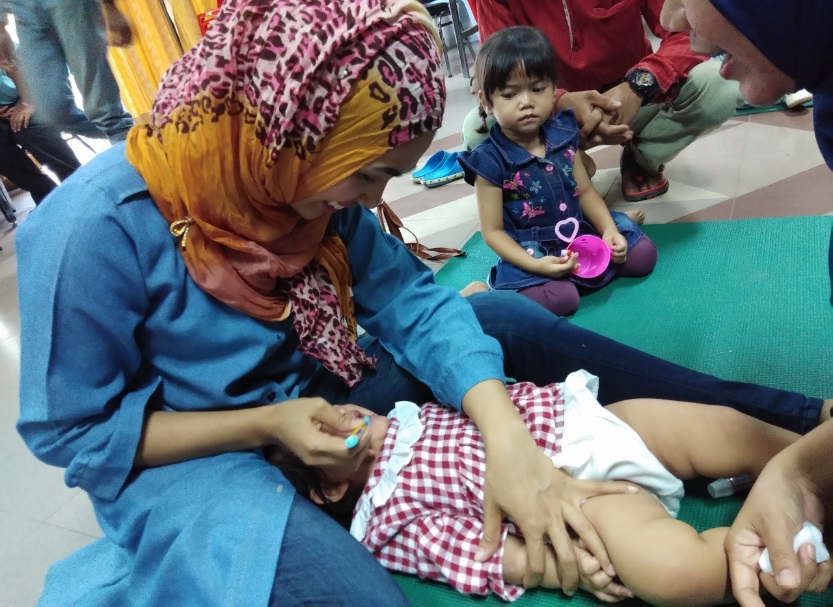 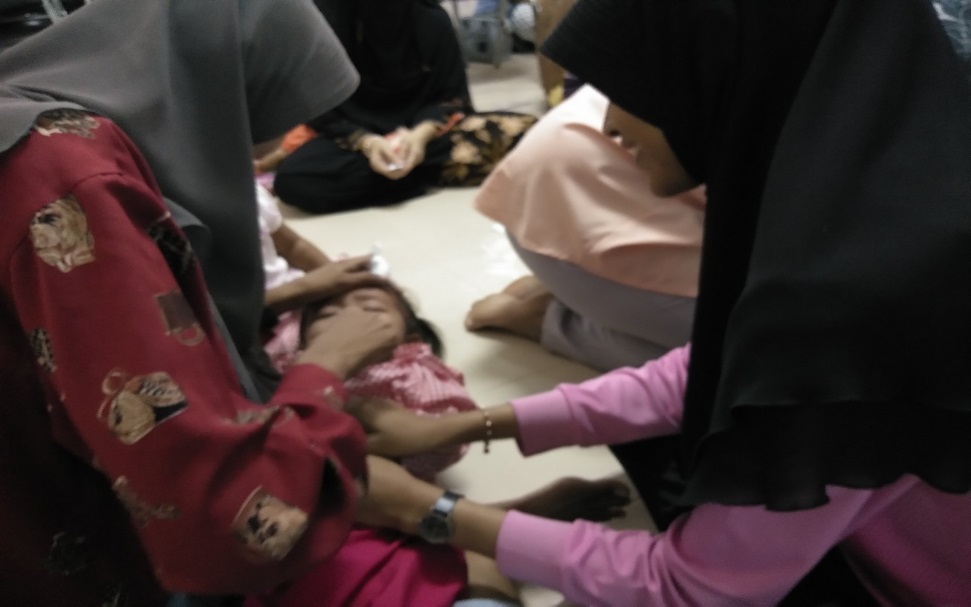 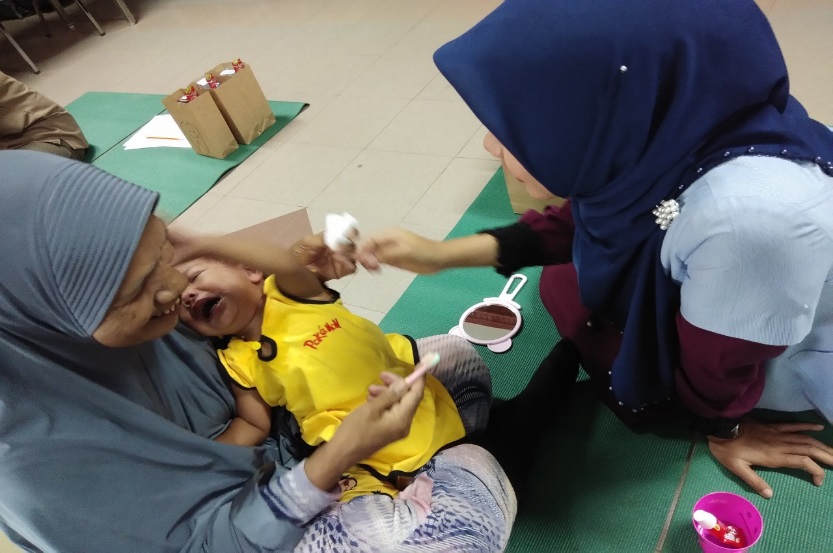 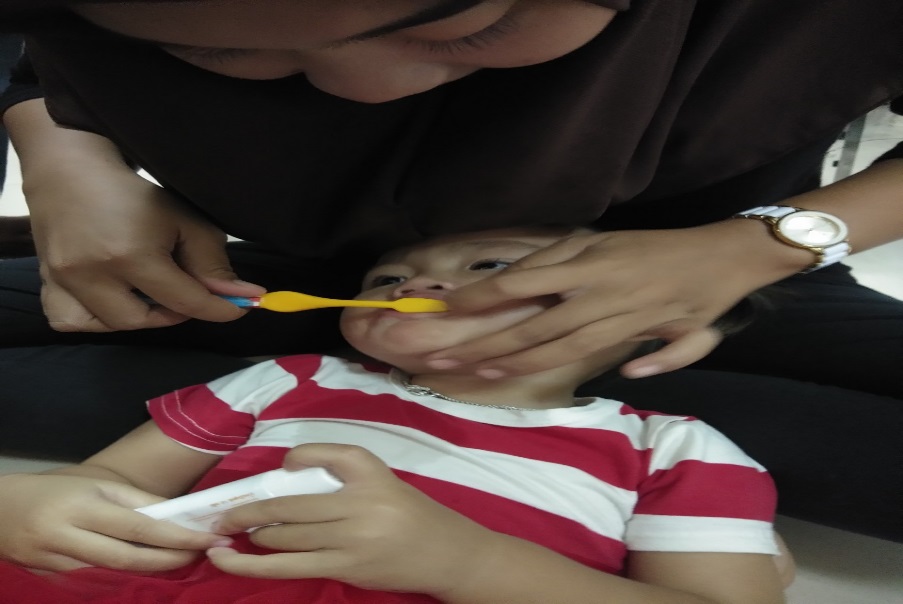 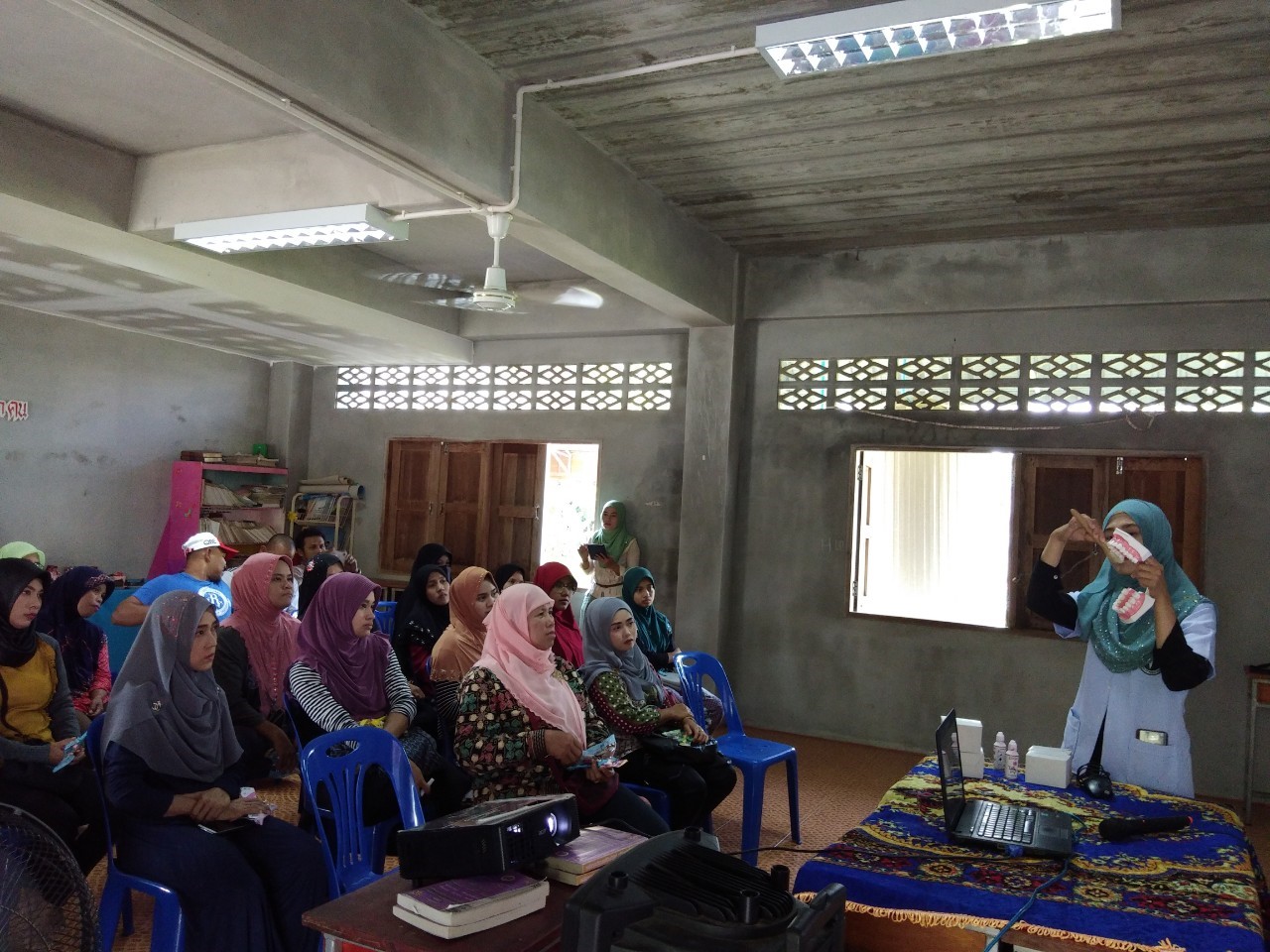 ประมวลภาพกิจกรรม
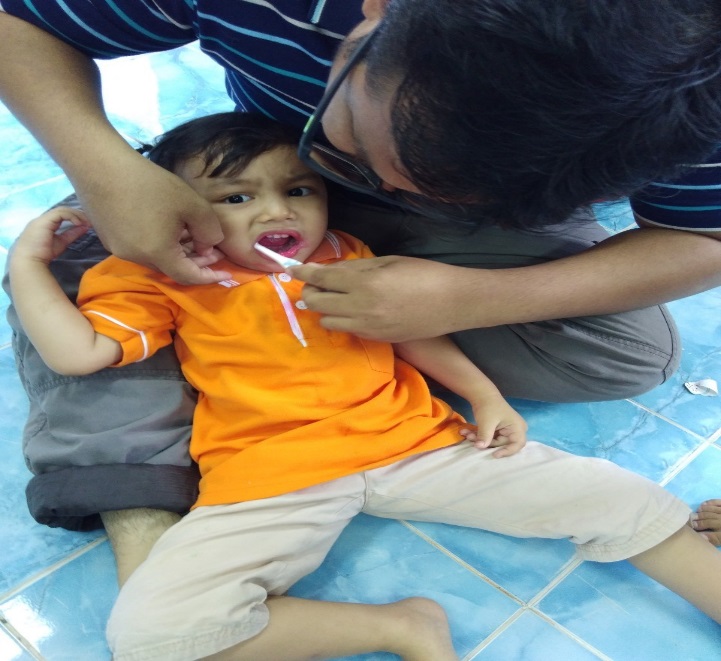 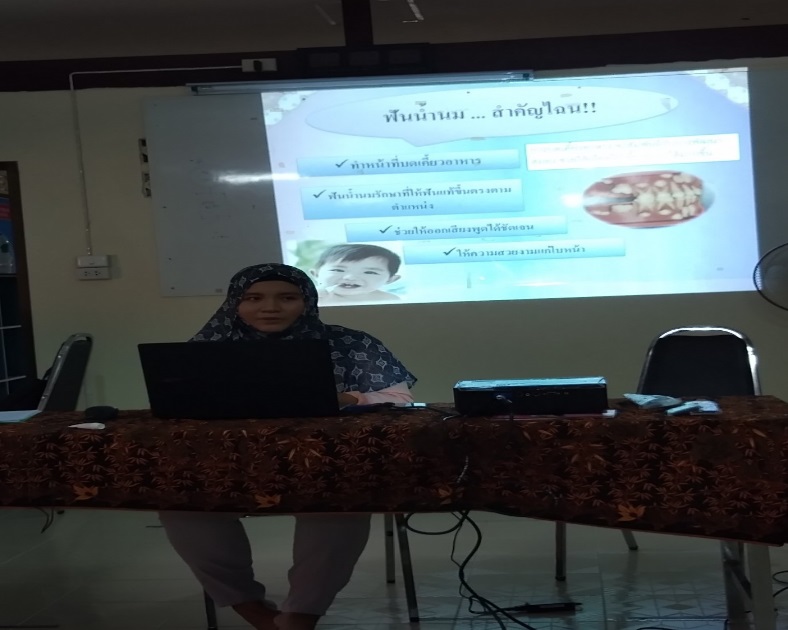 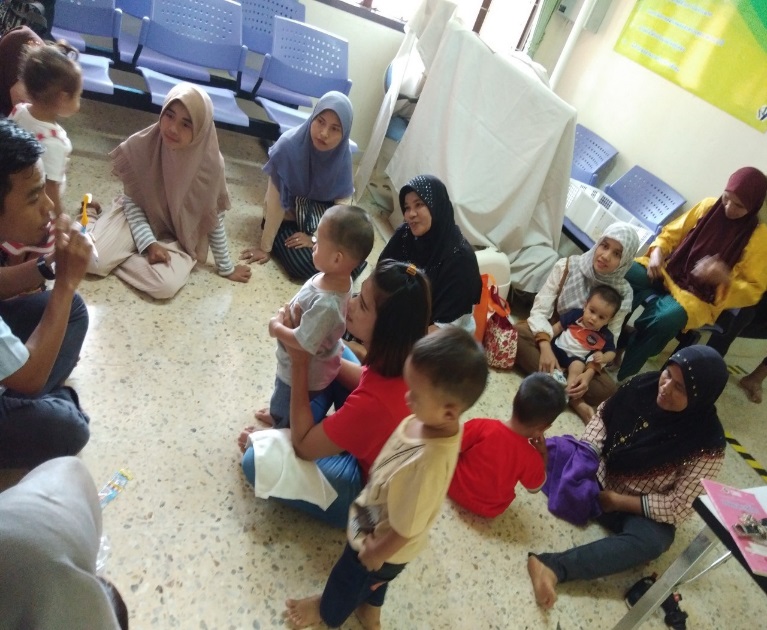 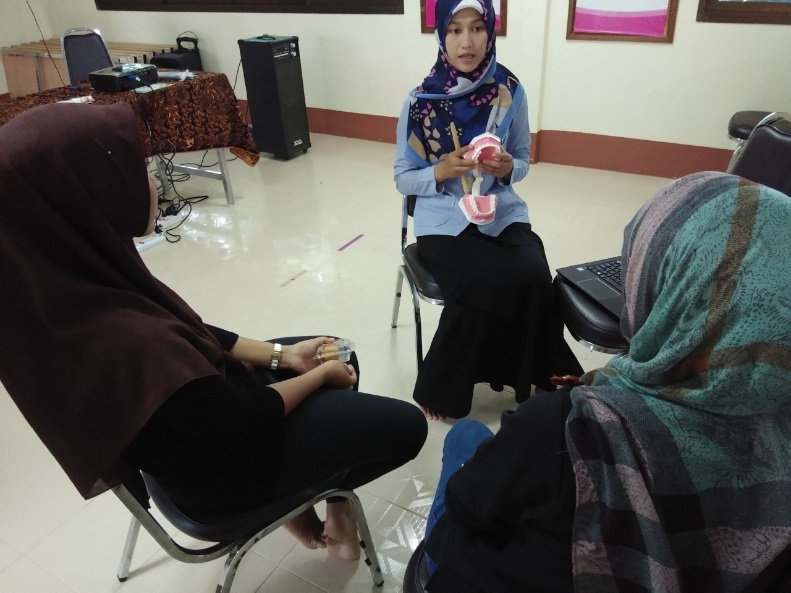 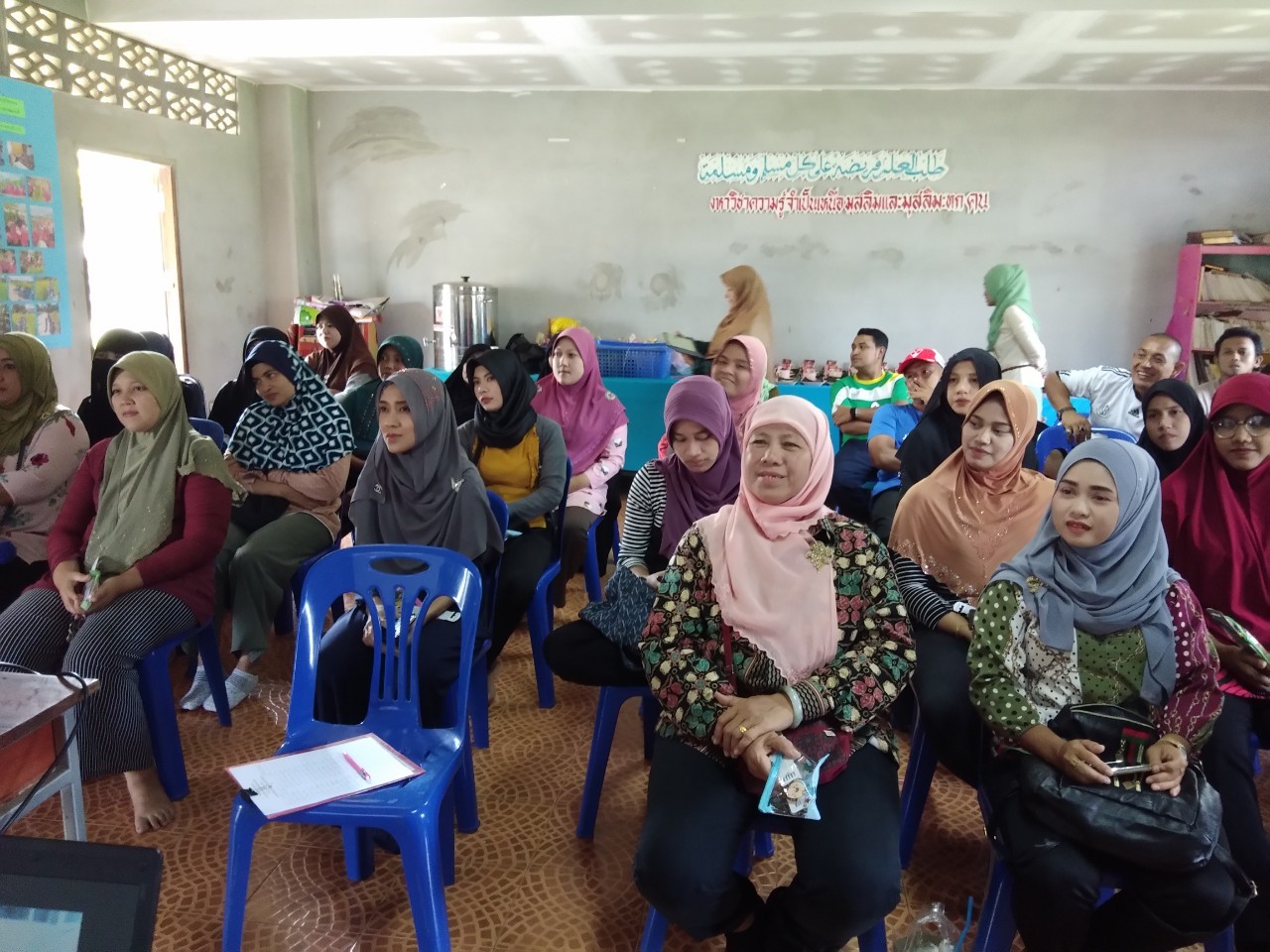 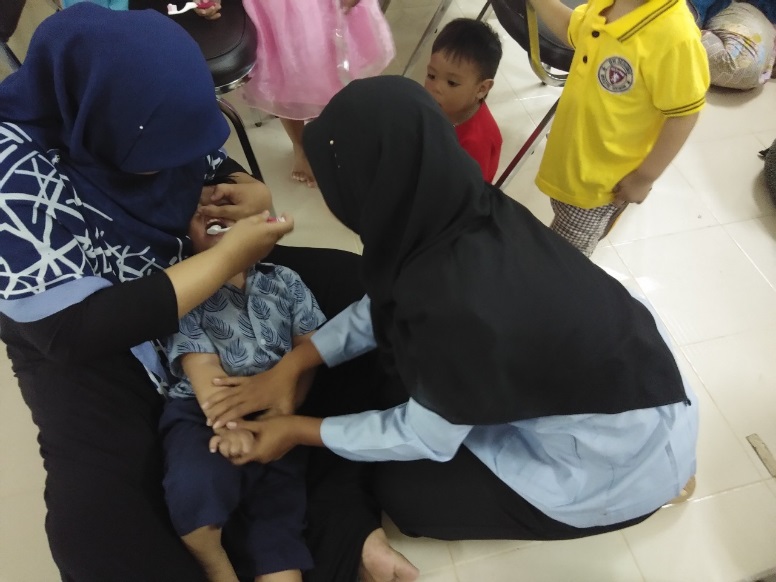 แผนภูมิแสดงผลการประเมินทักษะการแปรงฟันของผู้ปกครอง
ผลการดำเนินงาน
กิจกรรมเจ้าหน้าที่และอสม.ออกตรวจฟันเด็กที่ได้รับการฝึกแปรงฟัน เพื่อติดตามและเฝ้าระวังการเกิดโรคฟันผุในเด็ก
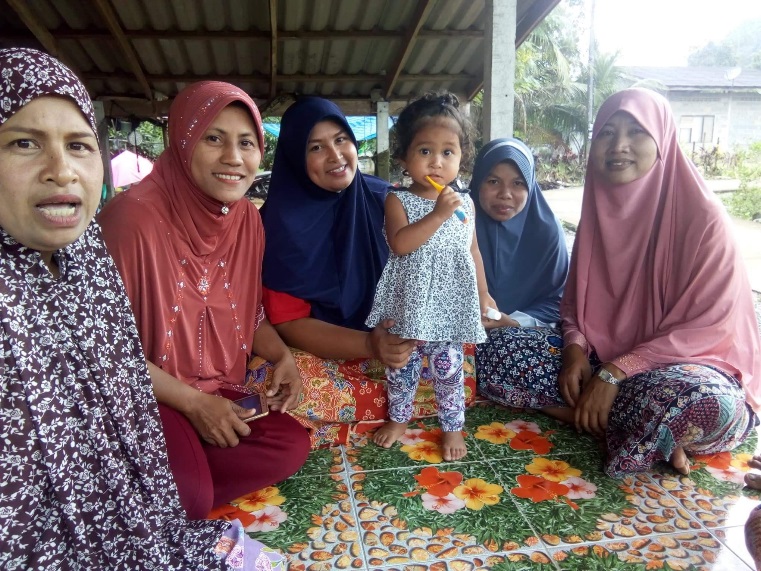 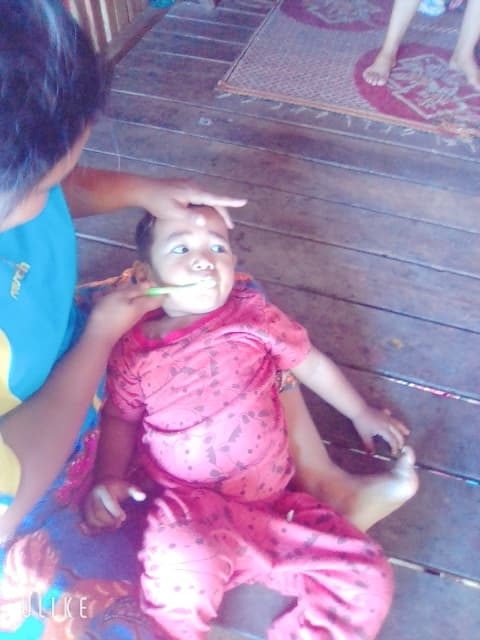 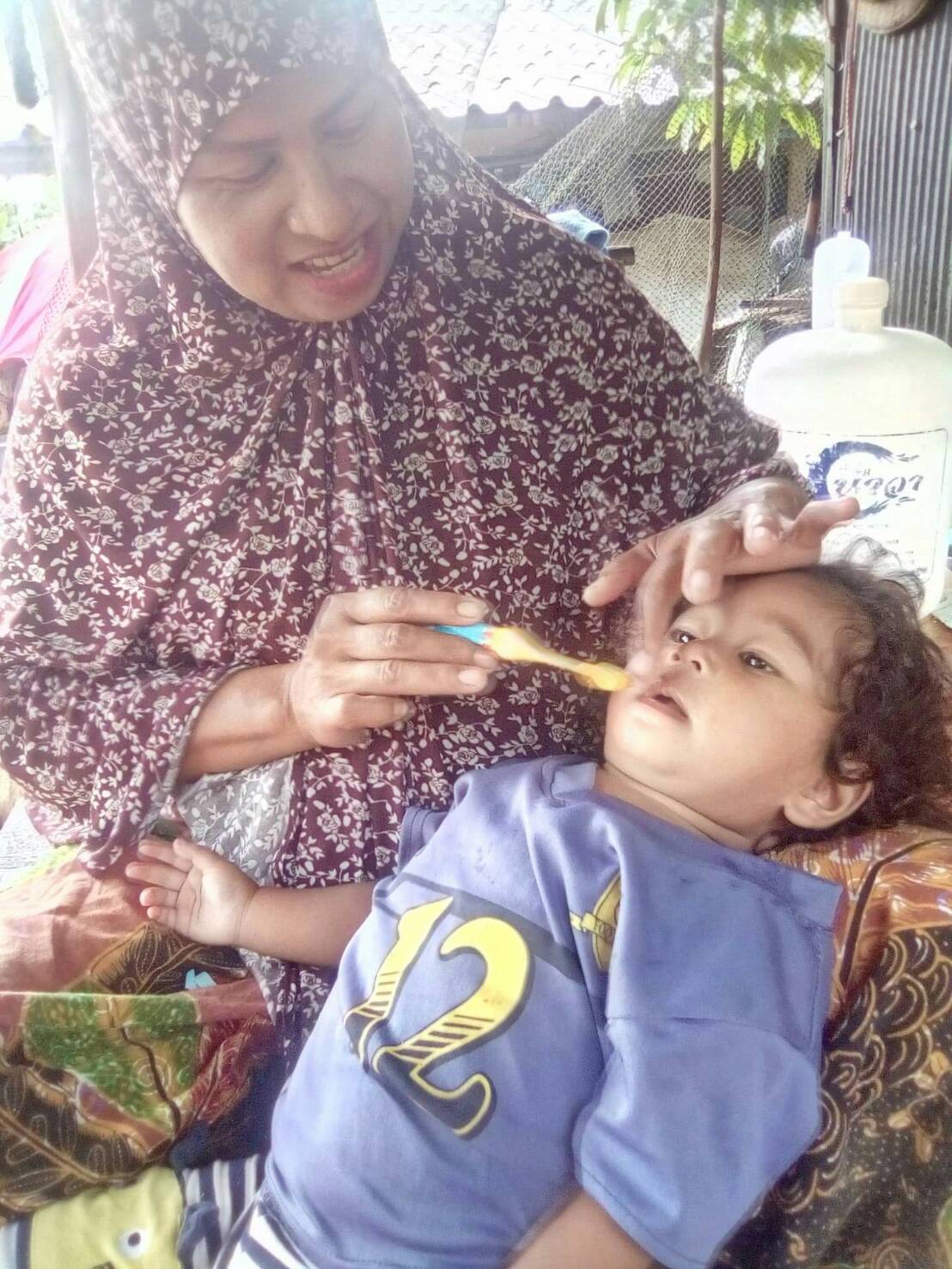 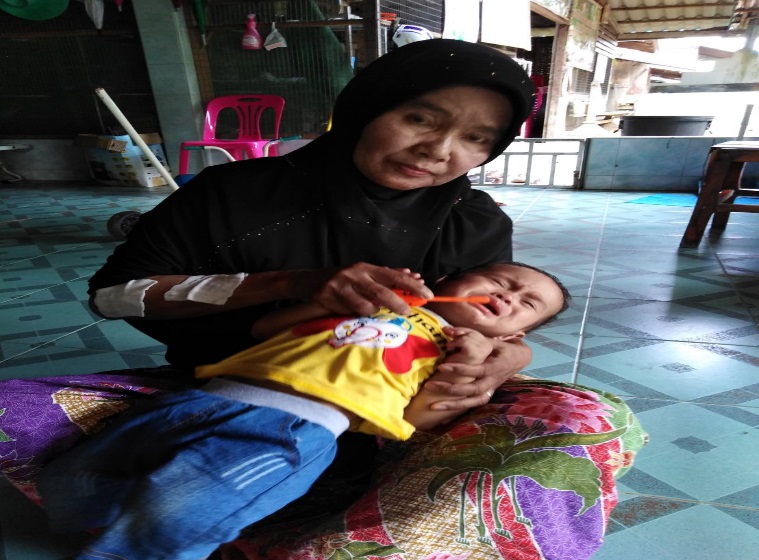 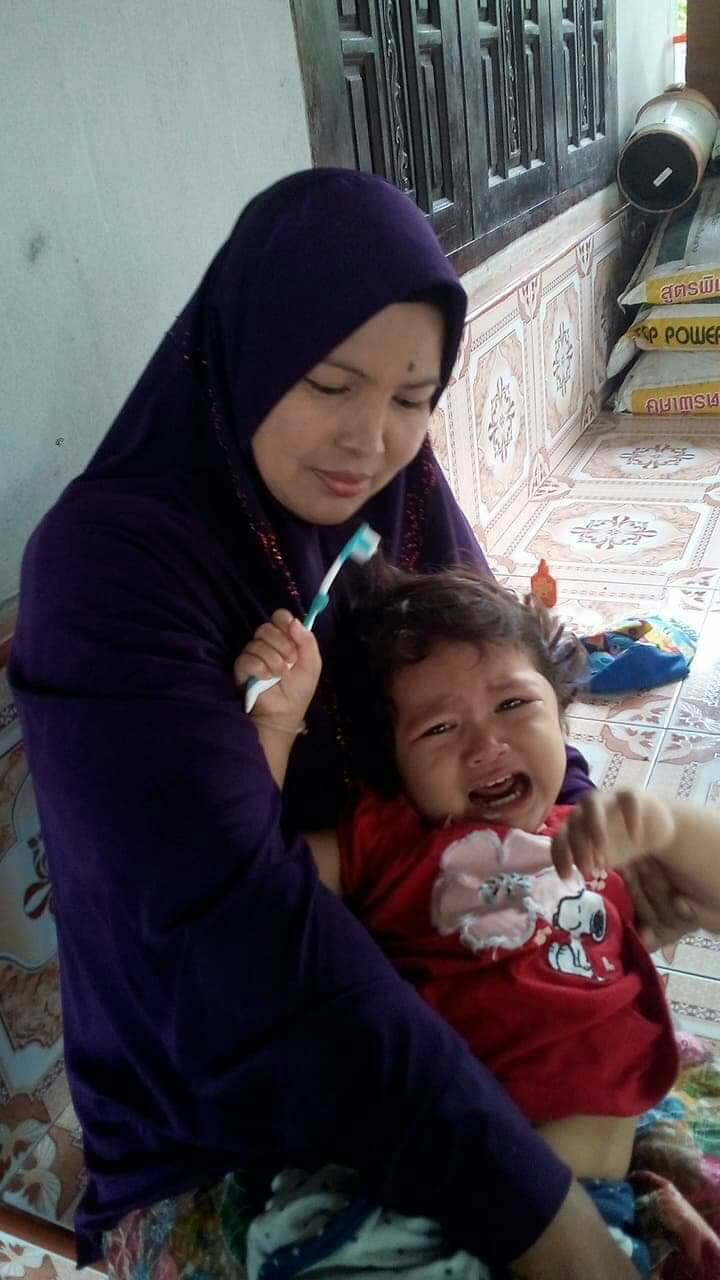 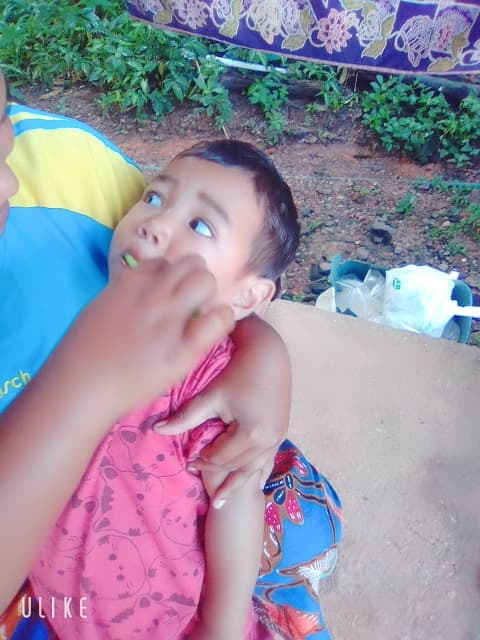 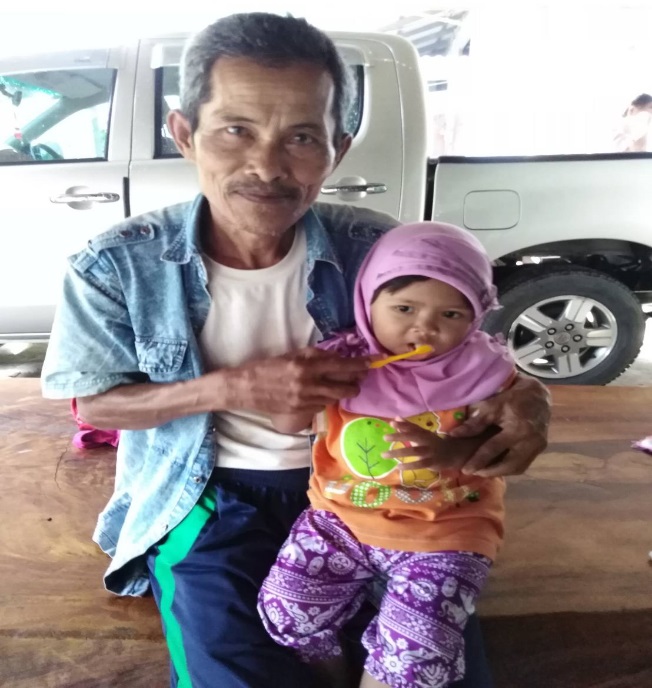 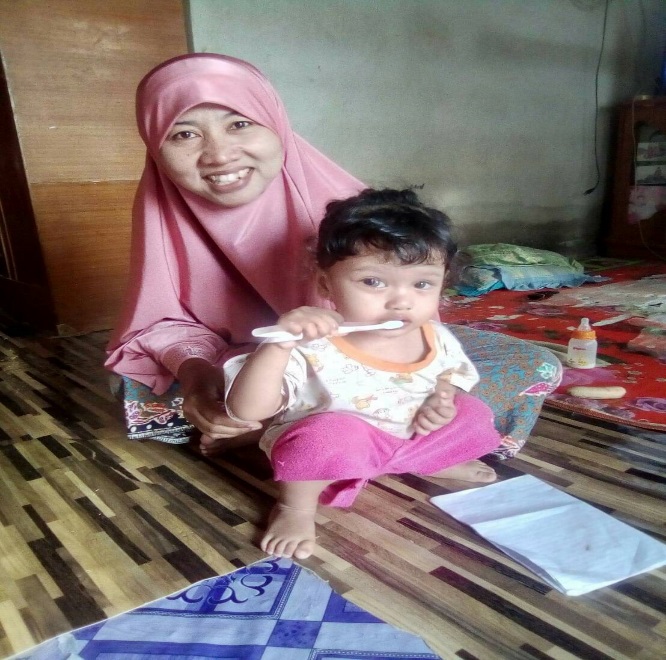 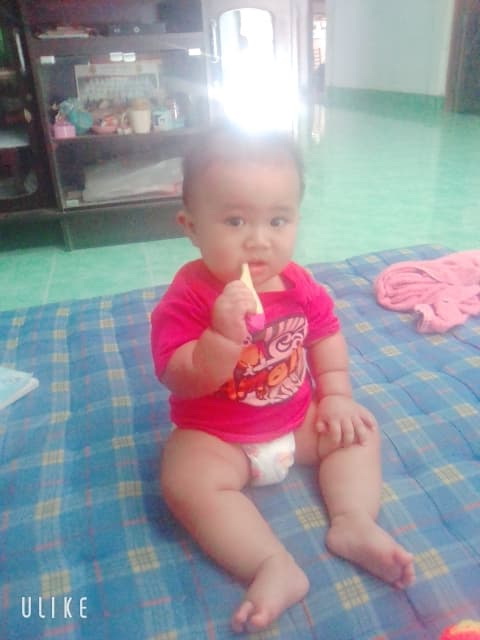 ผลสัมฤทธิ์ตามวัตถุประสงค์/ตัวชี้วัด
	√ บรรลุตามวัตถุประสงค์ของโครงการ
การเบิกจ่ายงบประมาณ
	งบประมาณที่ได้รับการอนุมัติ	 26,000 บาท
	งบประมาณเบิกจ่ายจริง 		 26,000 บาทคิด เป็นร้อยละ...........100.......
	งบประมาณเหลือส่งคืนกองทุนฯ............-.............บาท  คิดเป็นร้อยละ ..........-..........
ปัญหา/อุปสรรคในการดำเนินงาน
	√ มี